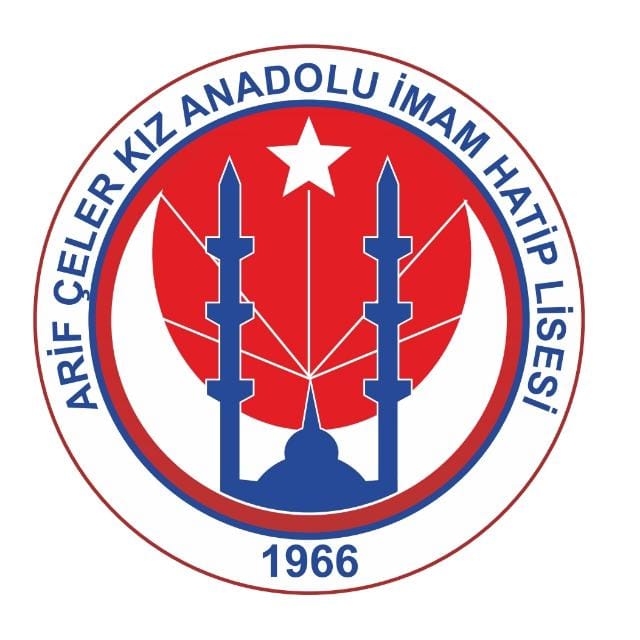 MANİSA ARİF ÇELERKIZ ANADOLU İMAM HATİP LİSESİ TANITIMINA
HOŞ GELDİNİZ
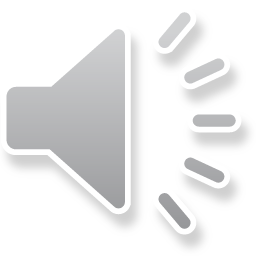 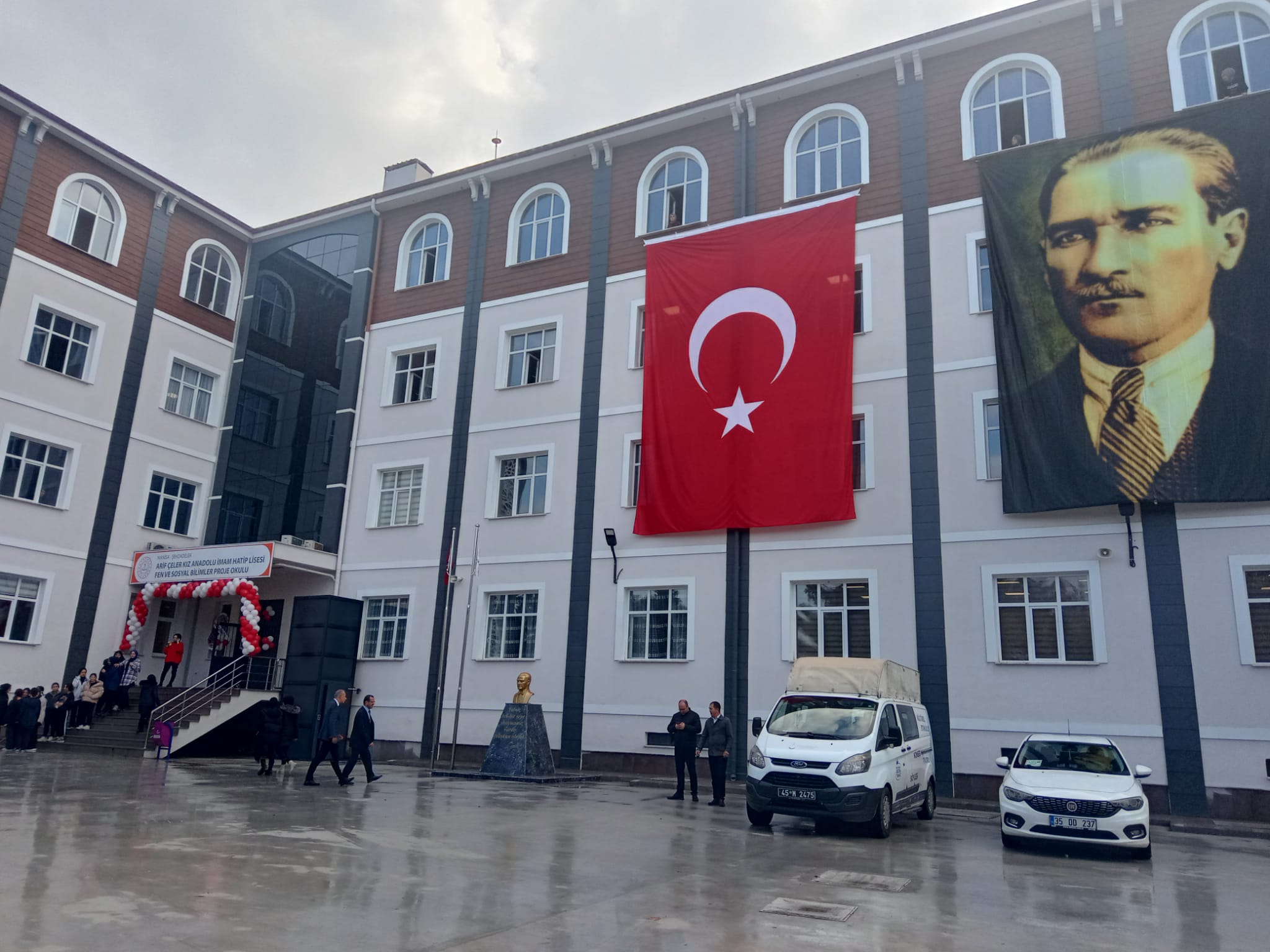 1966’DAN BERİ…
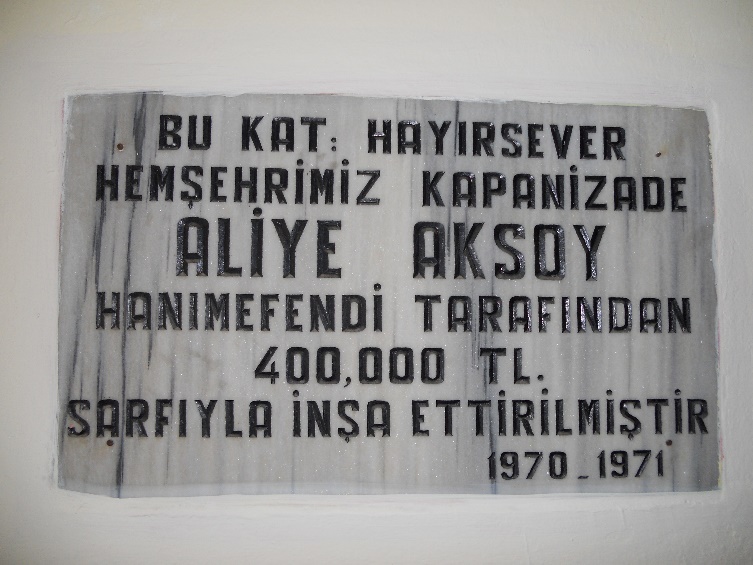 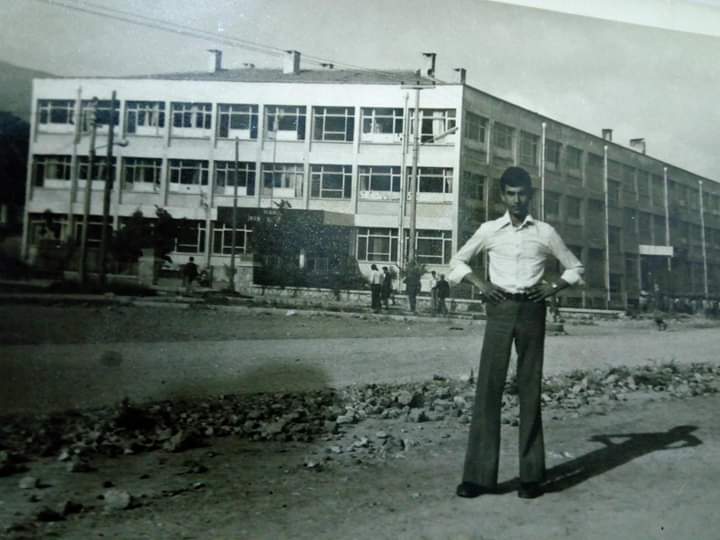 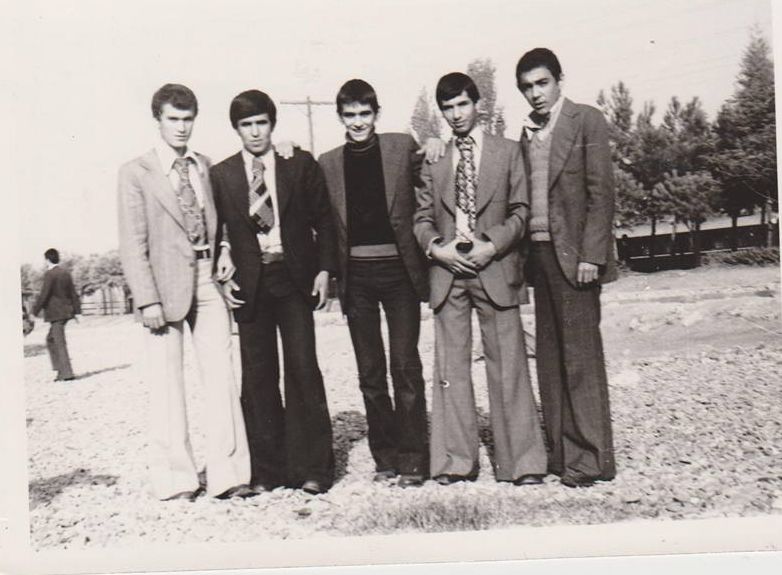 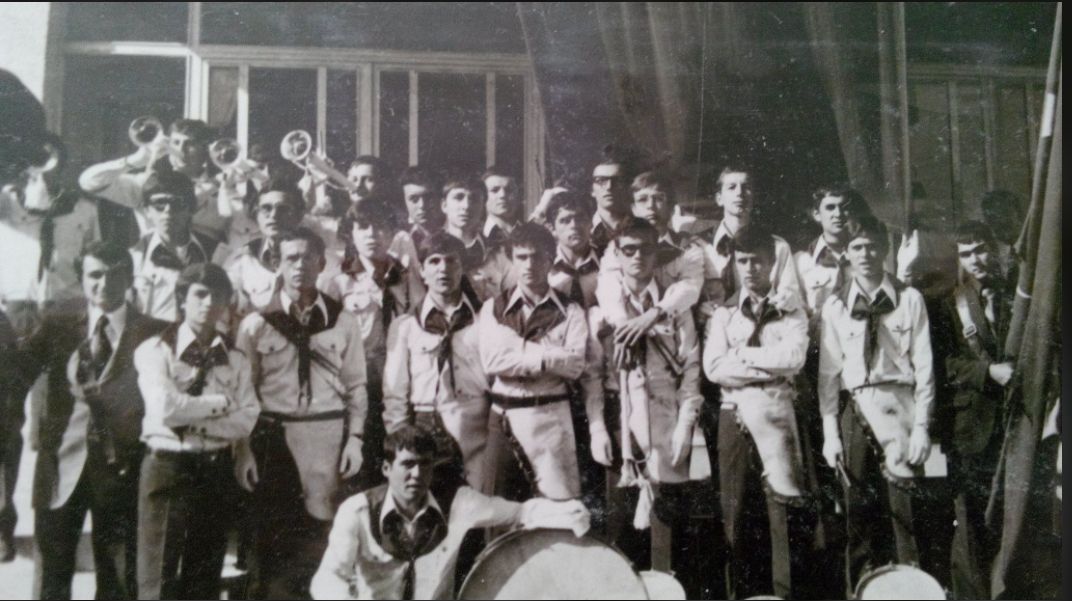 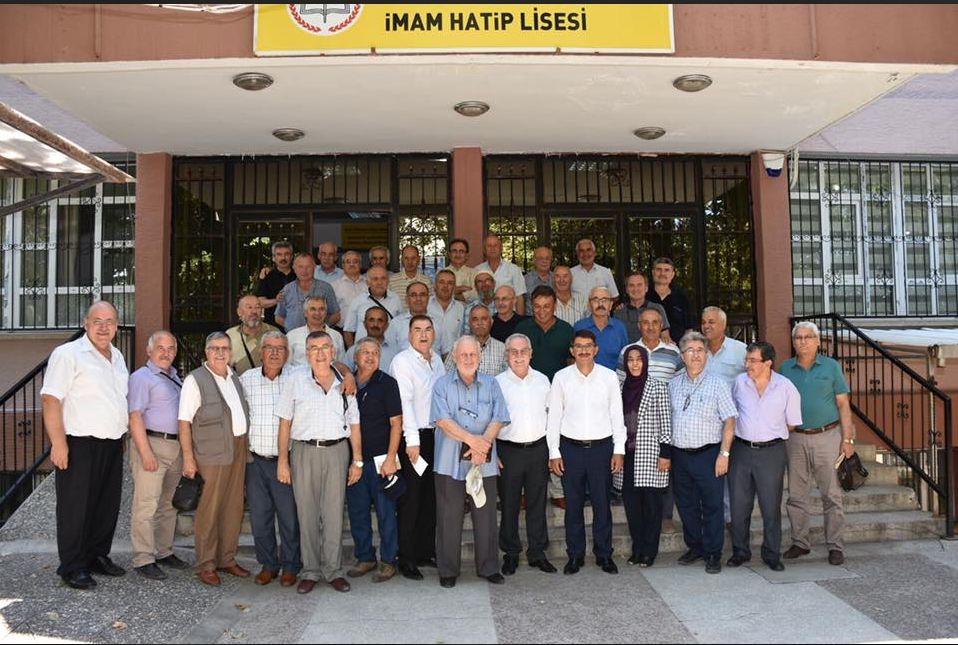 OKUL YÖNETİCİLERİMİZ
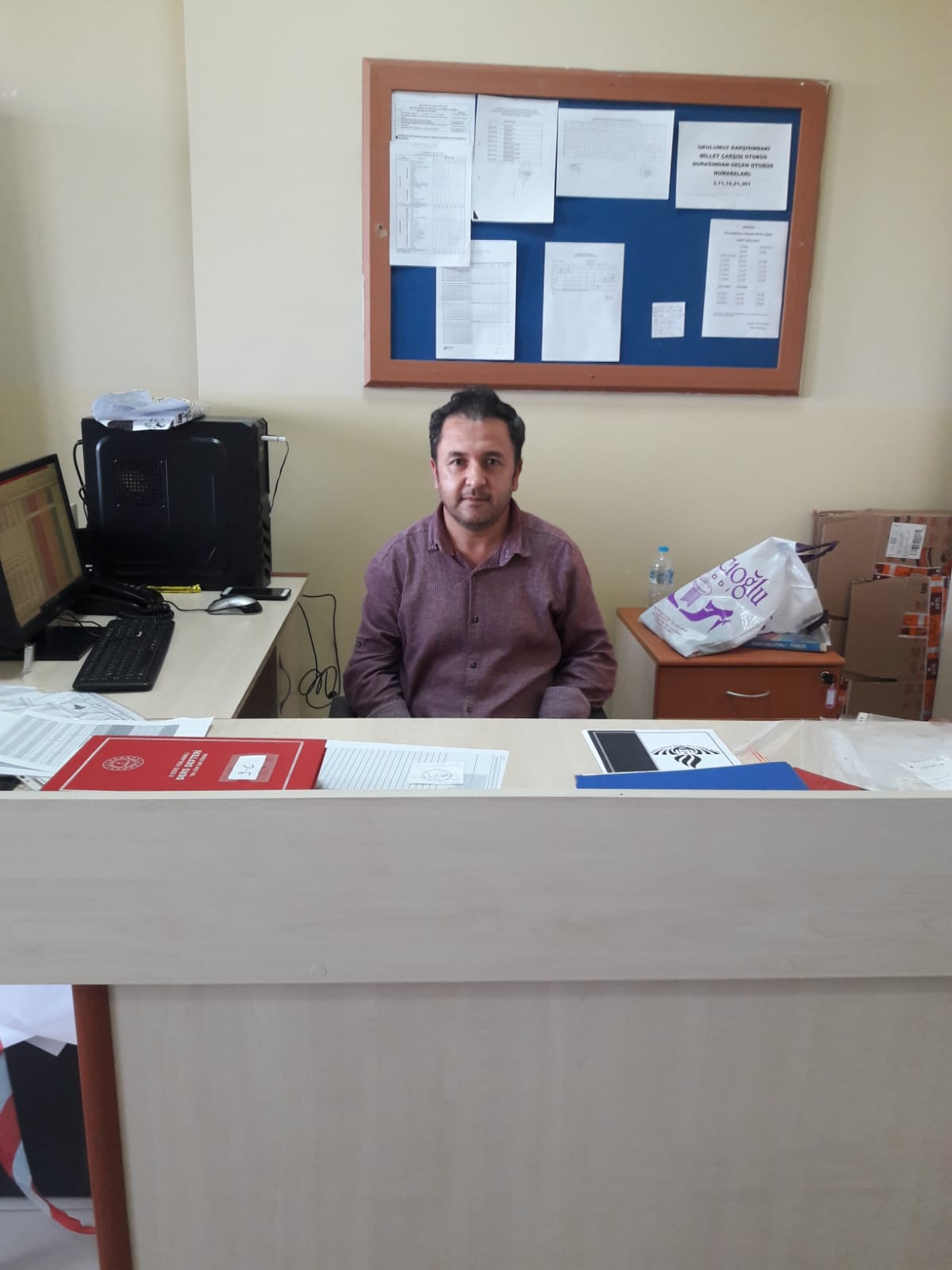 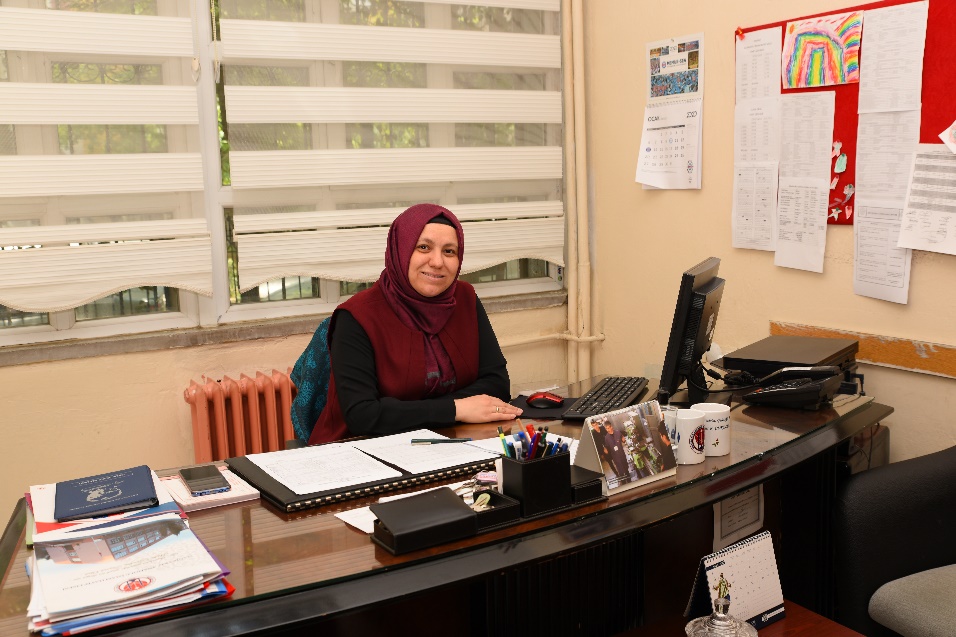 ÖĞRETMENLERİMİZ
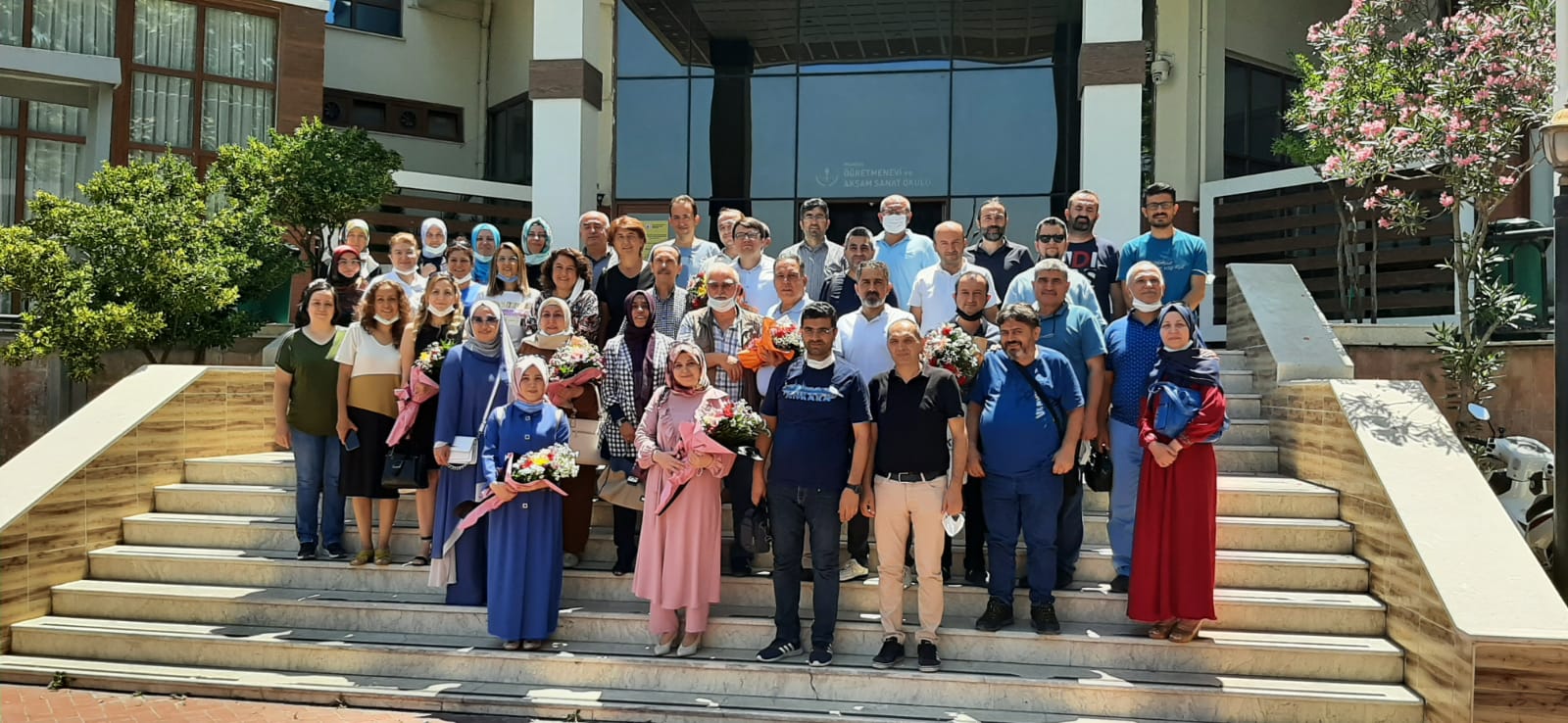 OKULUMUZUN AÇILIŞ TÖRENİNDEN
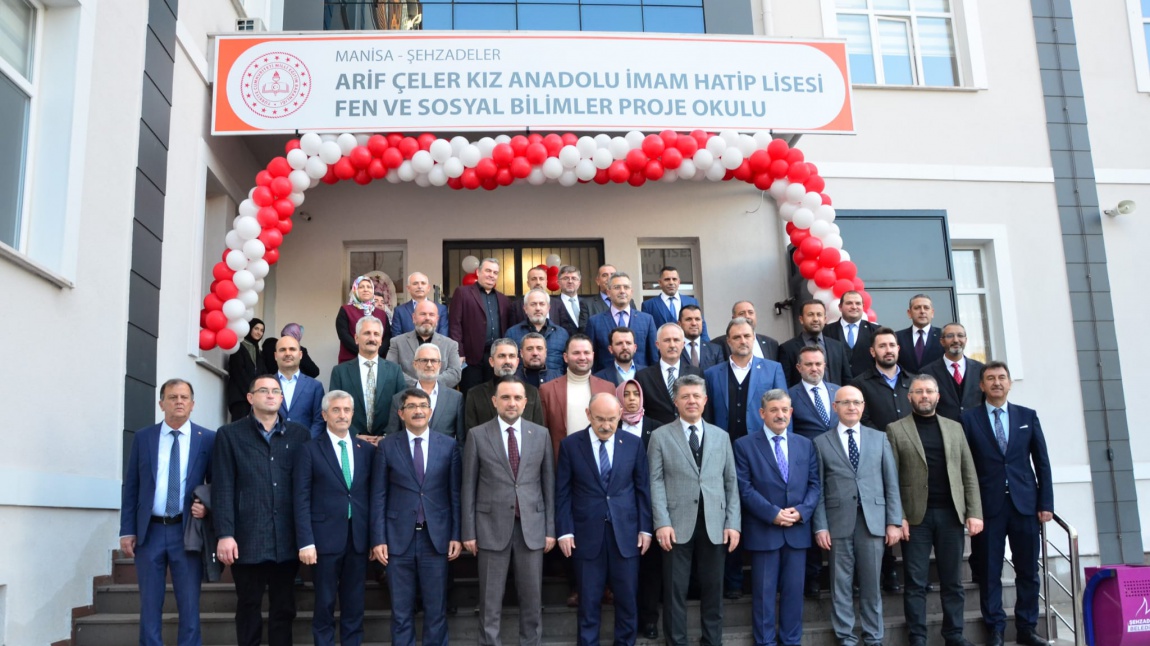 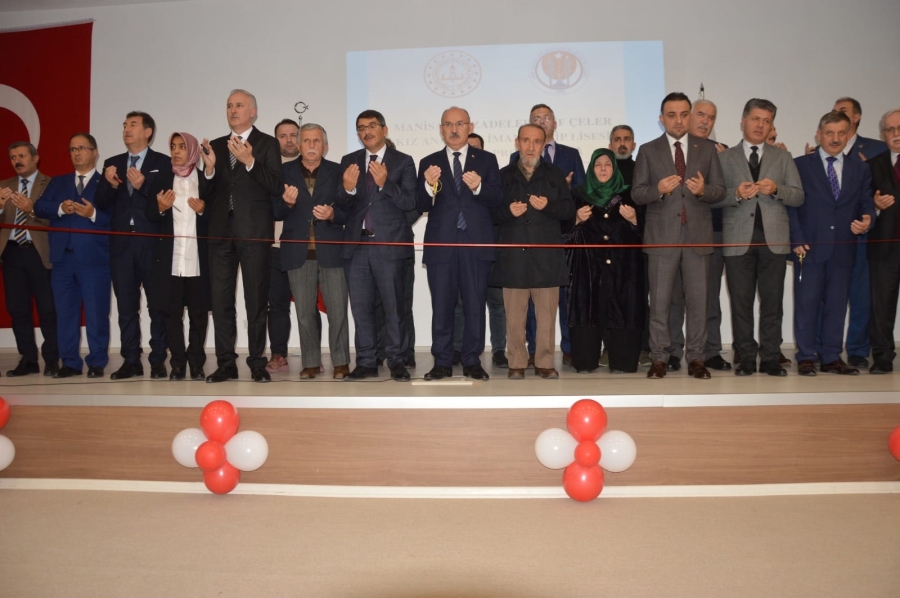 FAALİYETLERİMİZ
VELİ ZİYARETLERİMİZ
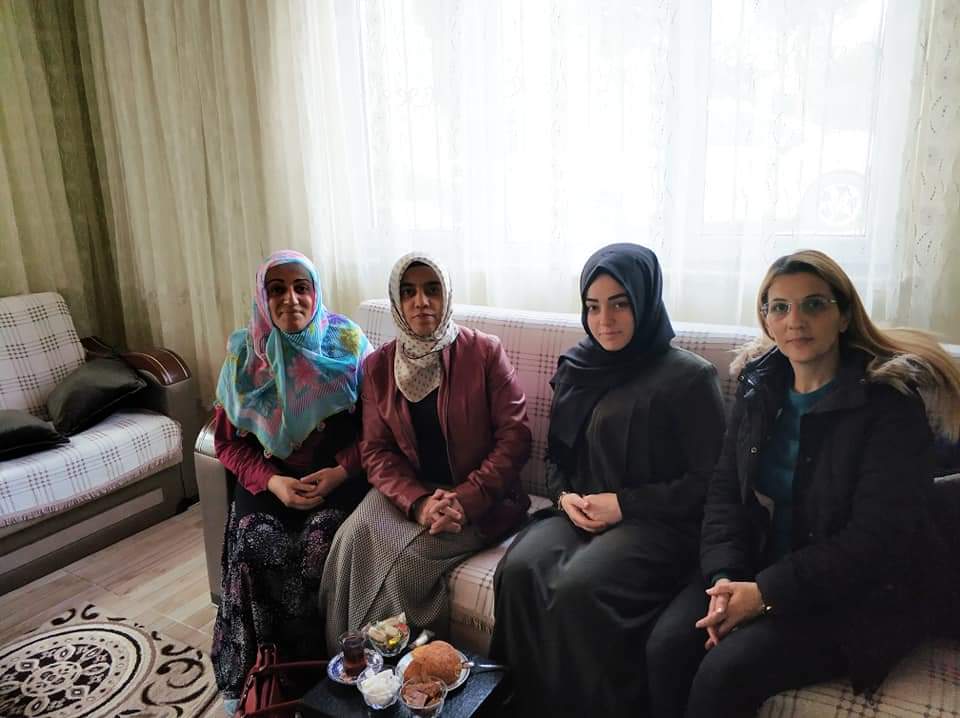 VELİ ZİYARETLERİMİZ
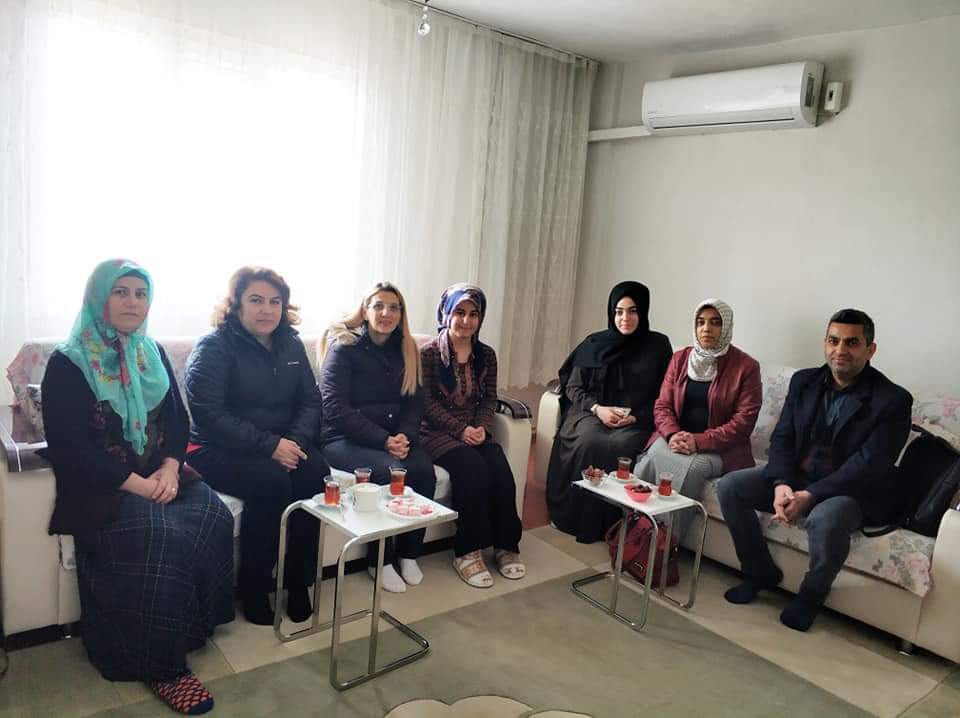 VELİ ZİYARETLERİMİZ
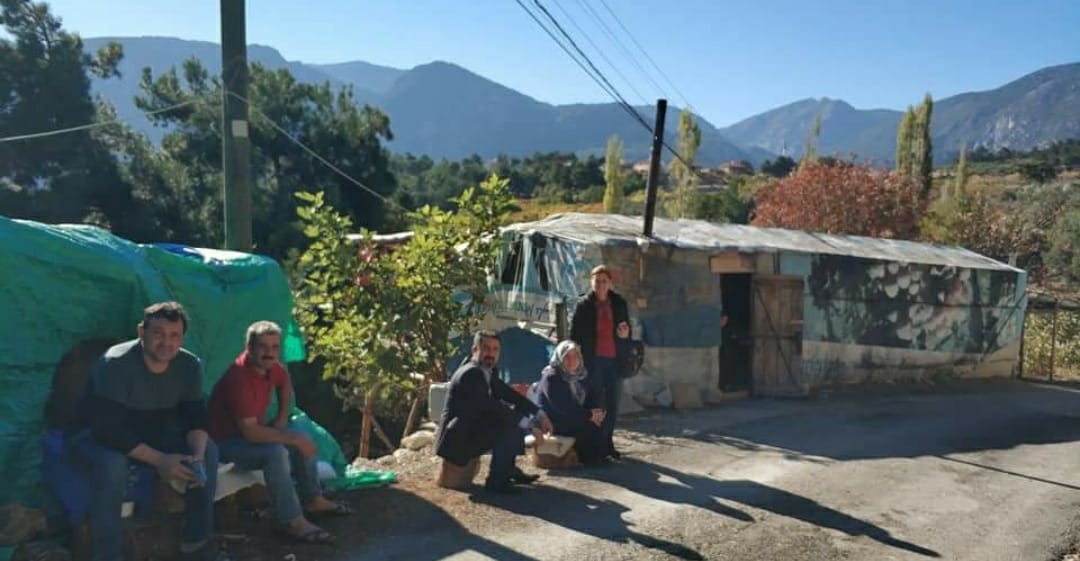 VELİ ZİYARETLERİMİZ
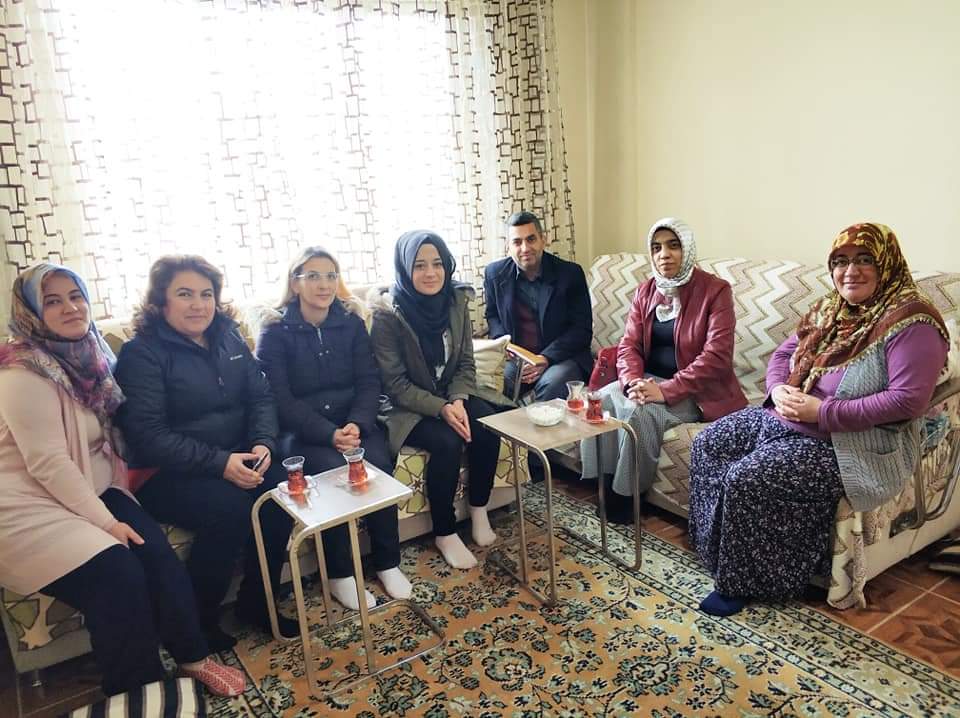 VELİ ZİYARETLERİMİZ
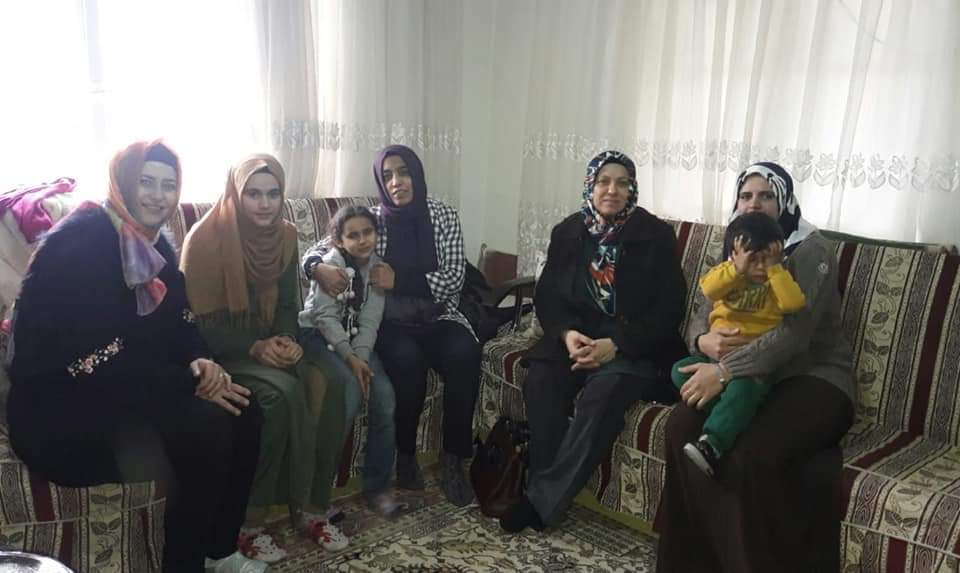 SİNEMA GÜNLERİMİZ
SİNEMA GÜNLERİMİZ
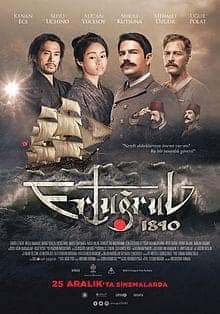 SİNEMA GÜNLERİMİZ
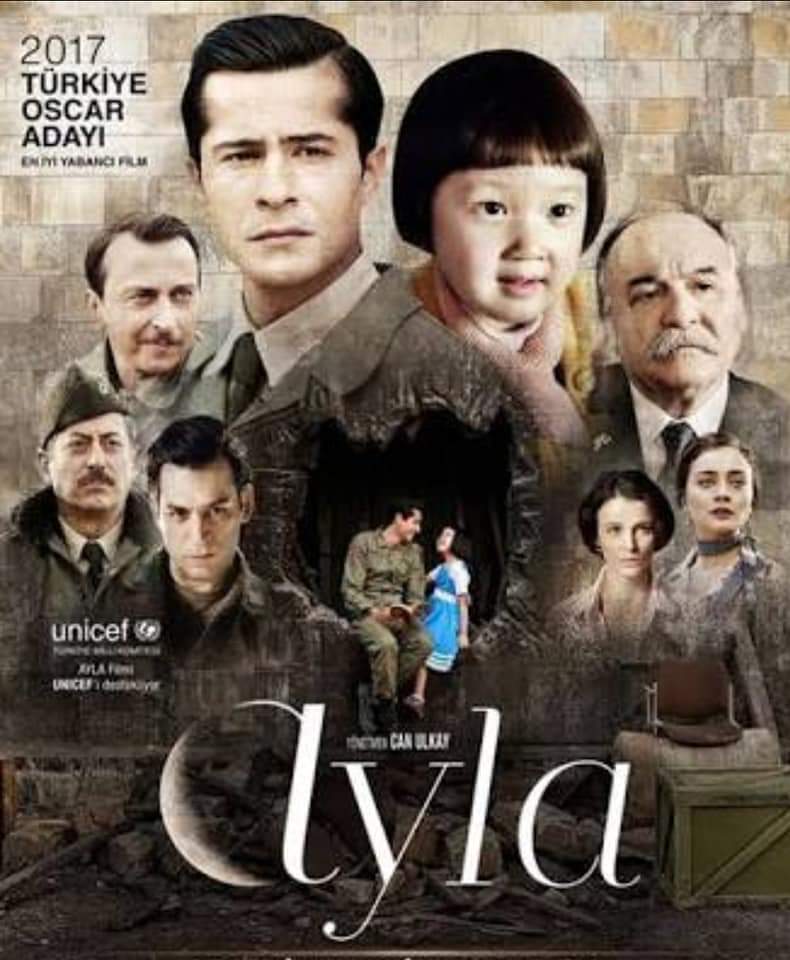 SİNEMA GÜNLERİMİZ
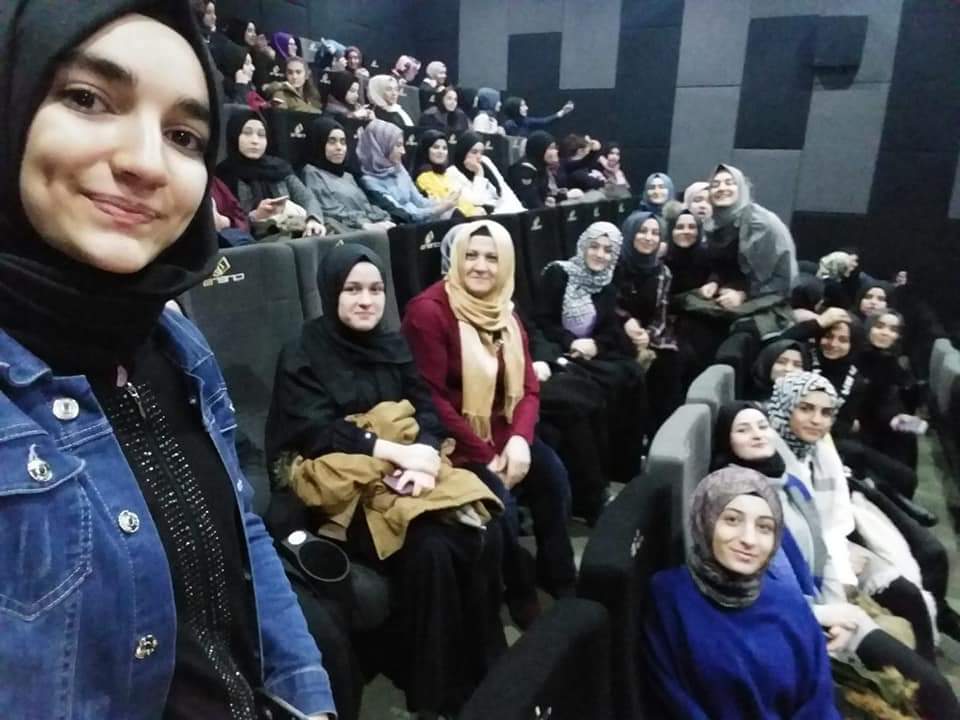 SİNEMA GÜNLERİMİZ
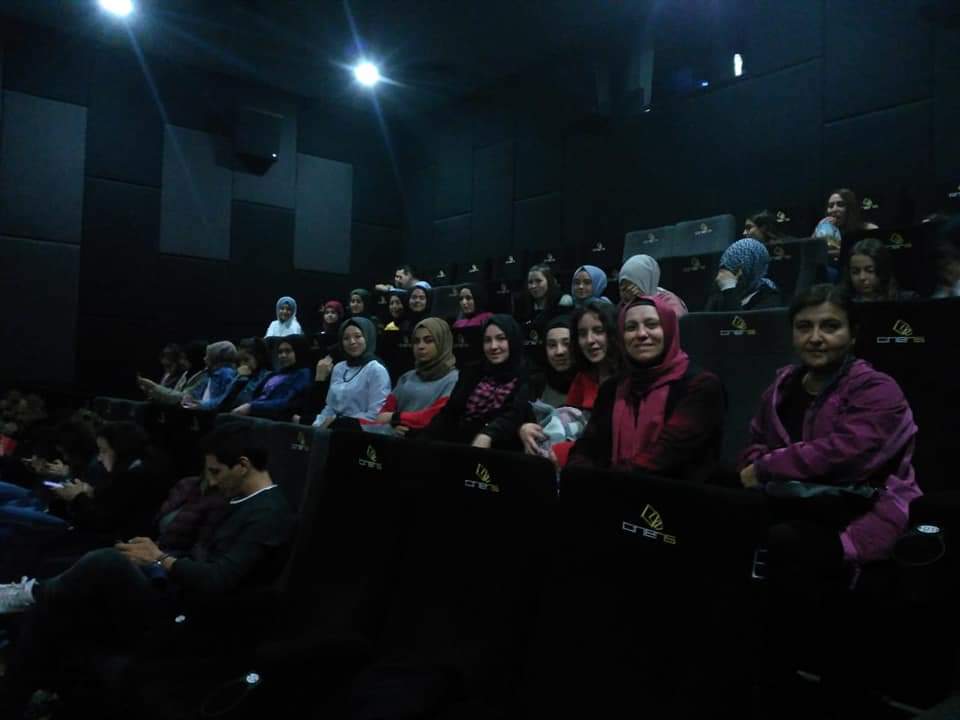 SİNEMA GÜNLERİMİZ
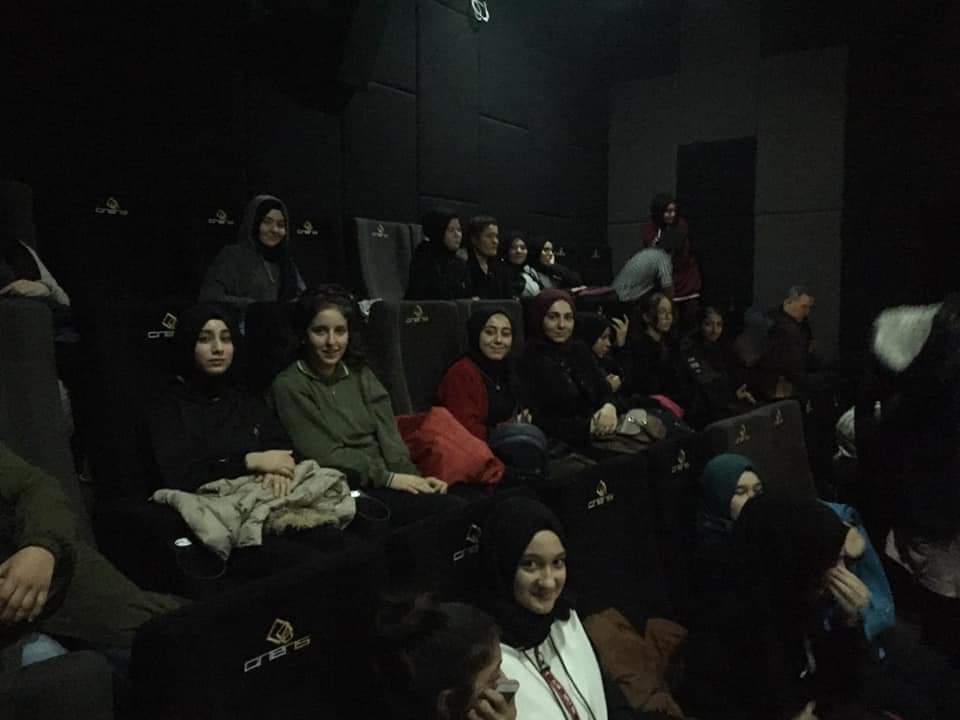 SİNEMA GÜNLERİMİZ
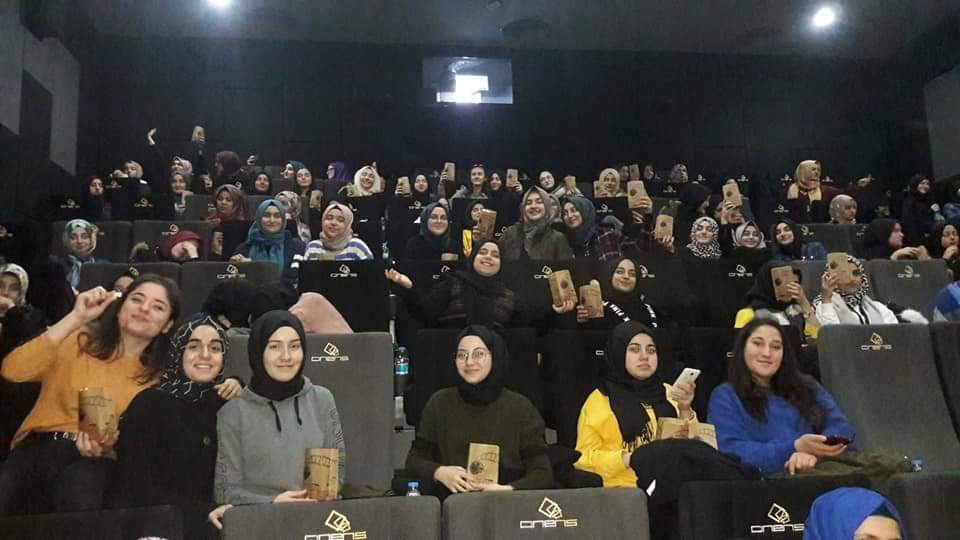 ŞİİR EZGİ DİNLETİMİZ
SINAV MOTİVASYON ETKİNLİKLERİMİZ
SINAV MOTİVASYON ETKİNLİKLERİMİZ
SINAV MOTİVASYON ETKİNLİKLERİMİZ
15 Temmuz Demokrasi ve Milli Birlik Günü
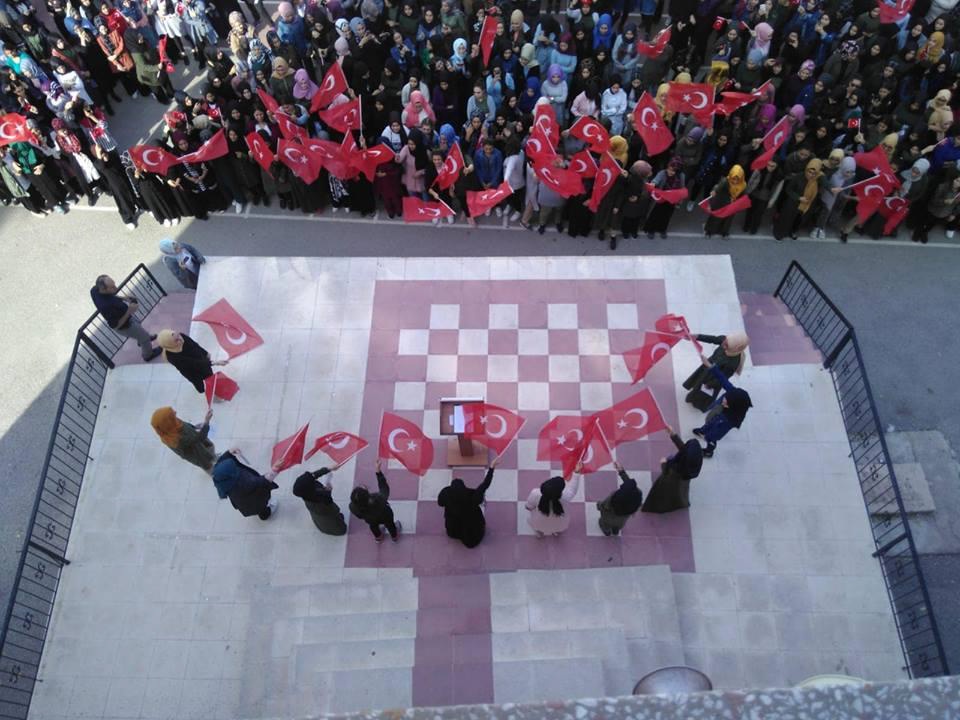 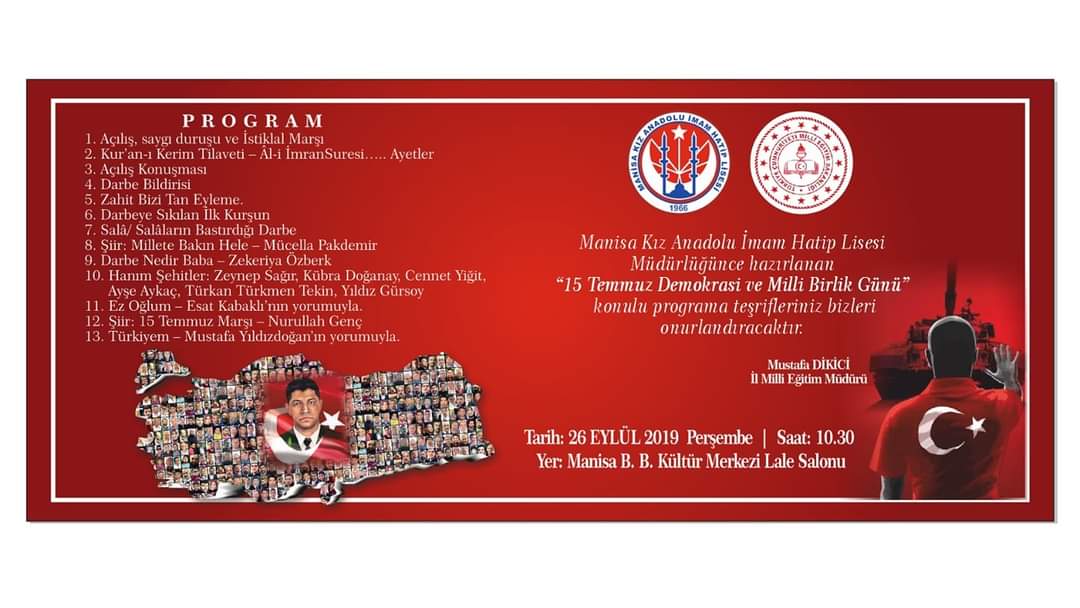 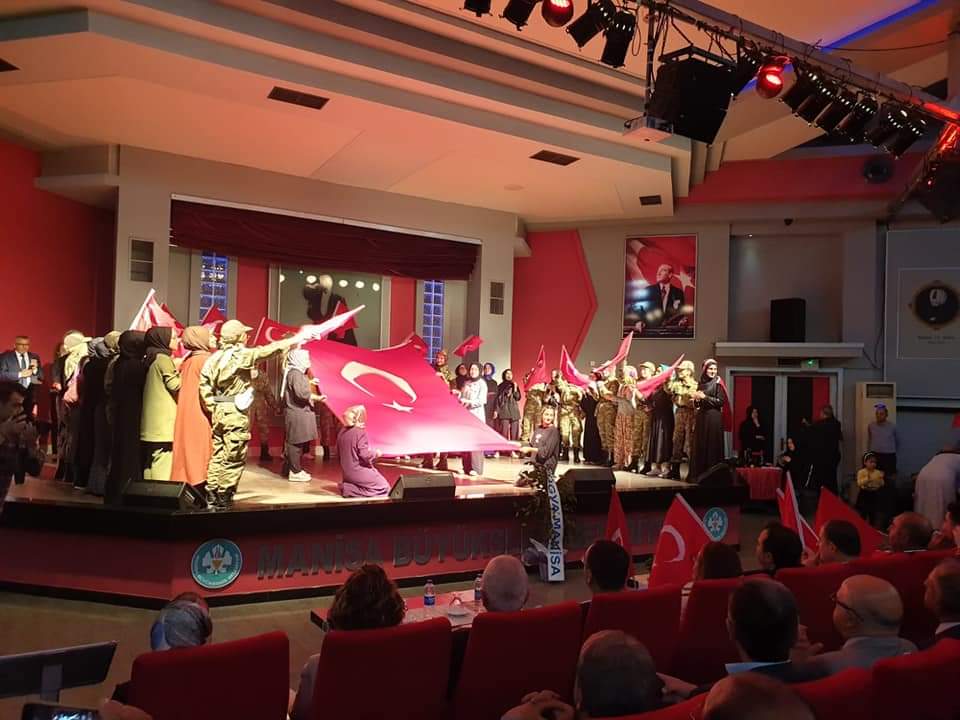 Bilim Fuarımız
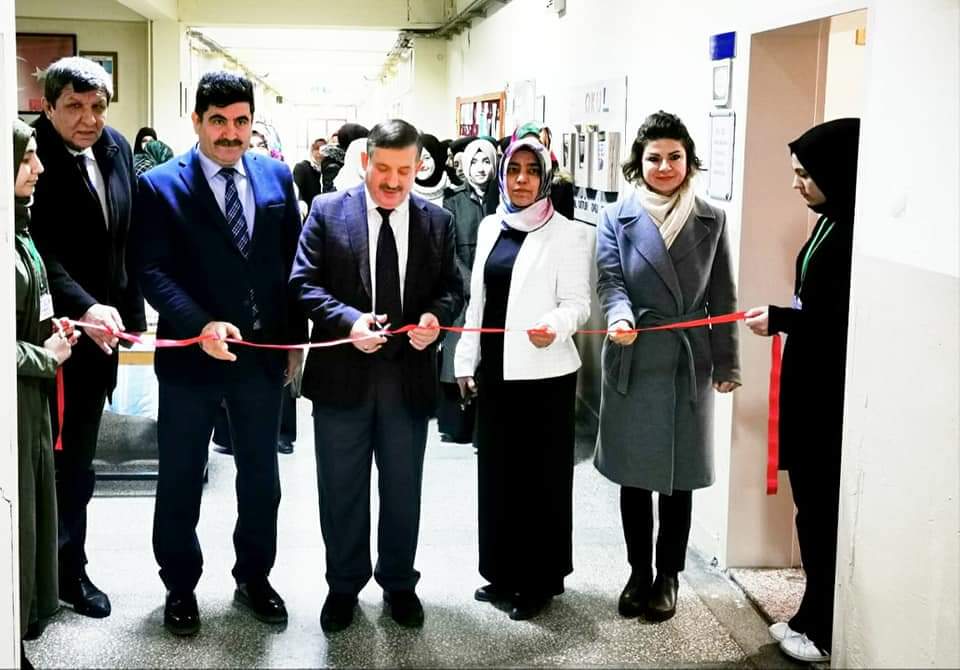 Mevlid-i Nebi İl Töreni
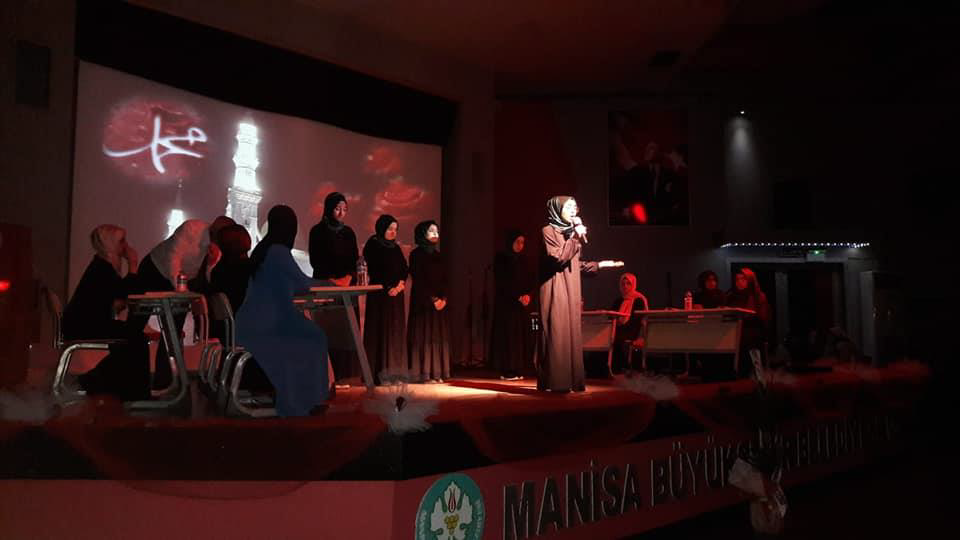 YARDIM FAALİYETLERİMİZ
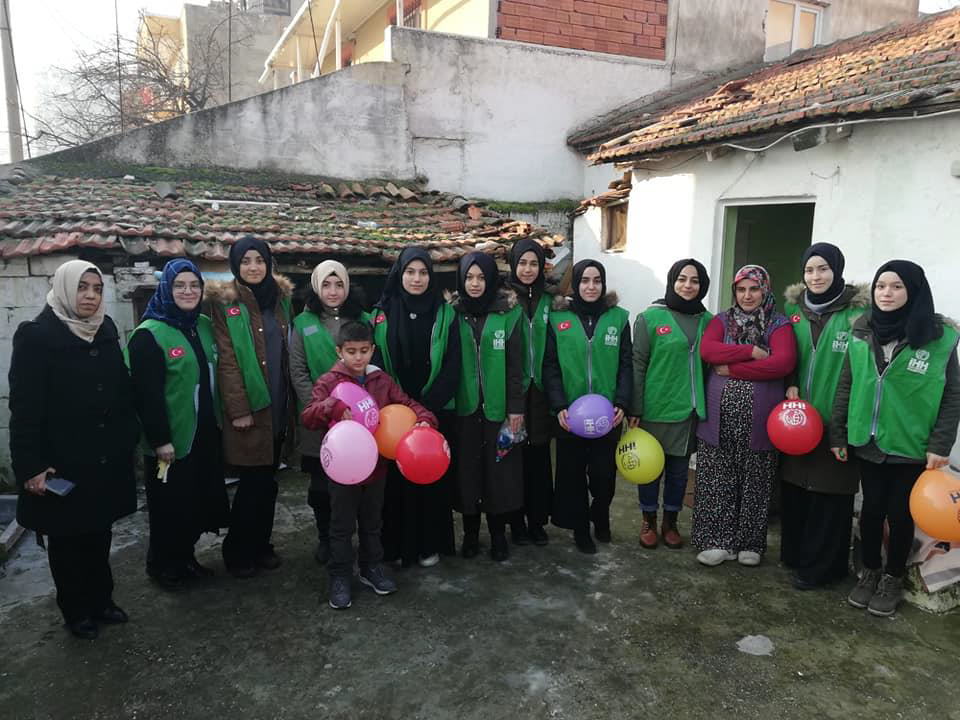 MESLEKİ EĞİTİMLERİMİZ
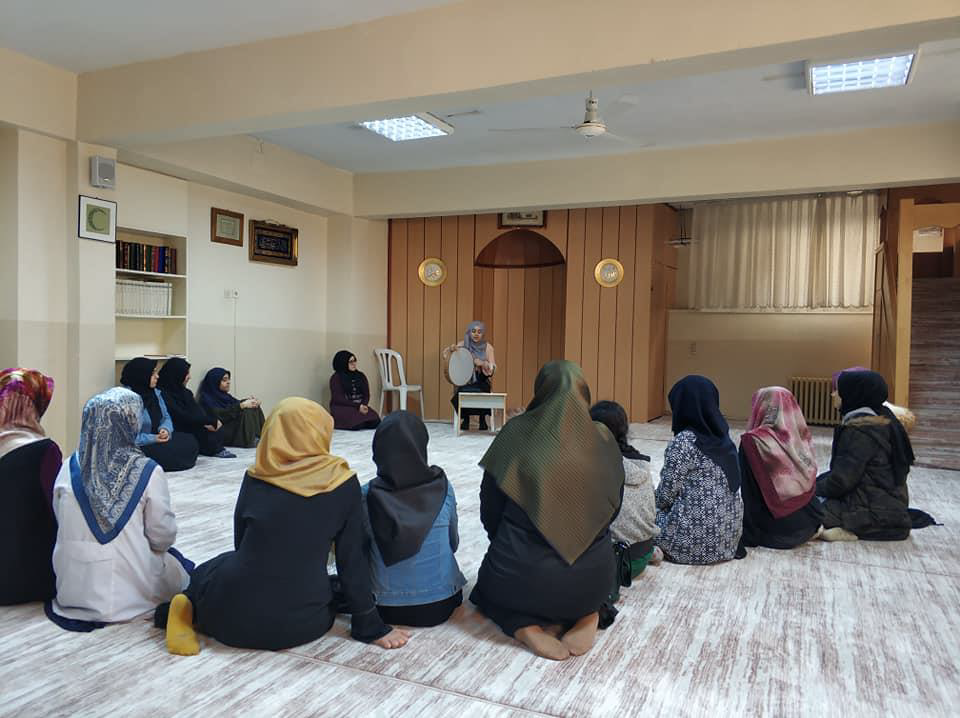 ‘Gençlik Şenliği’
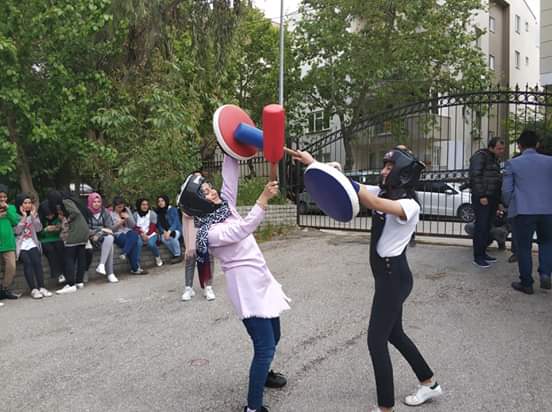 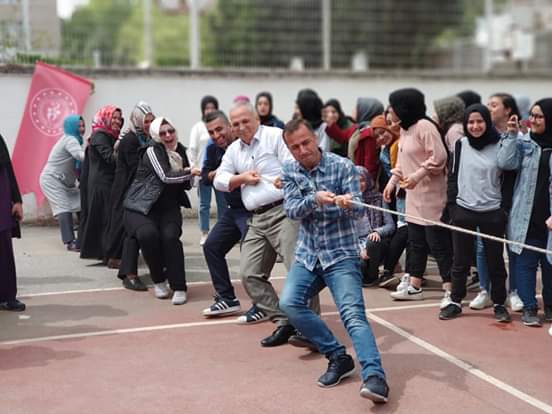 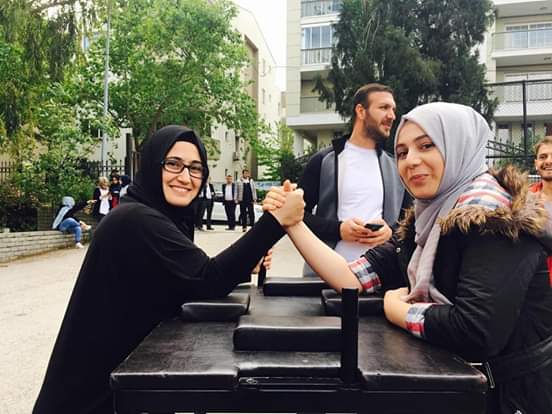 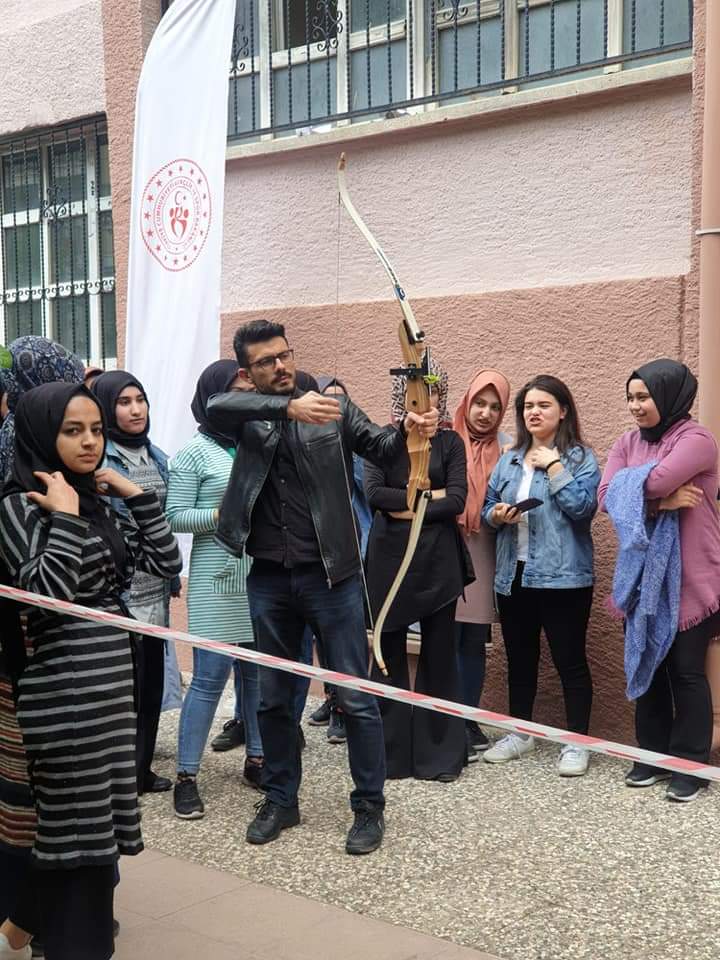 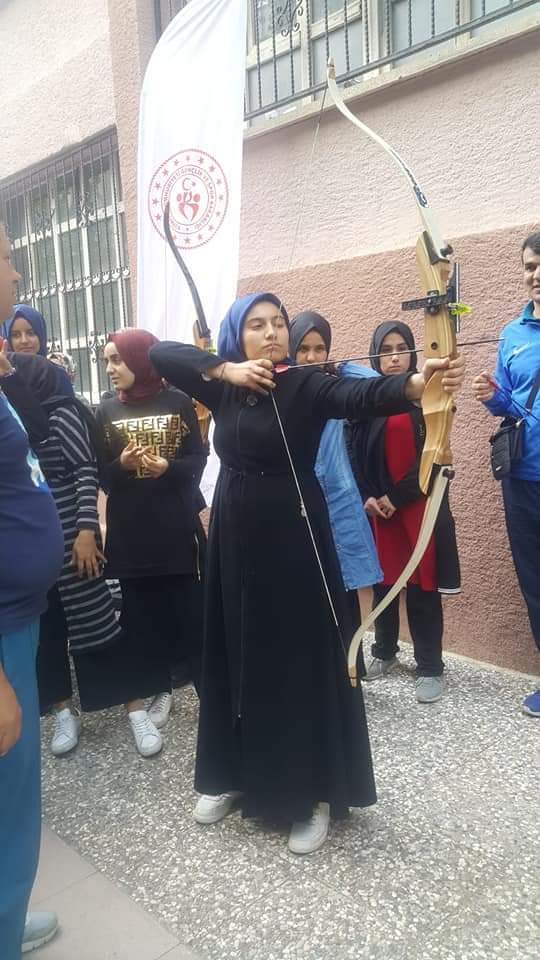 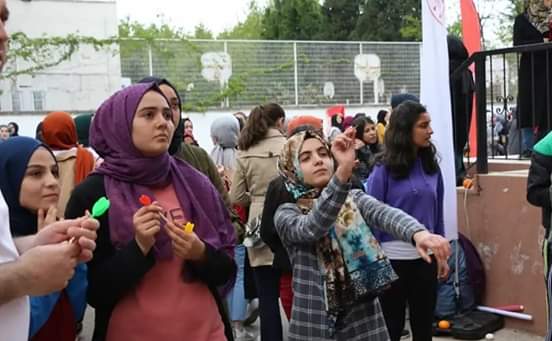 HATIRA ORMANIMIZ
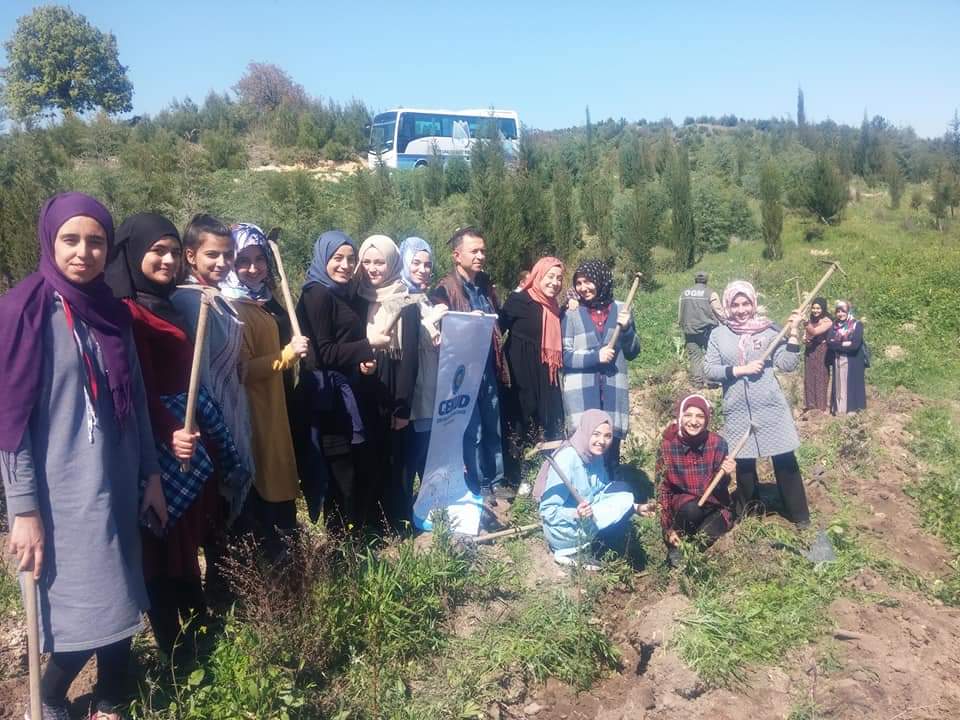 Yazar Buluşmaları
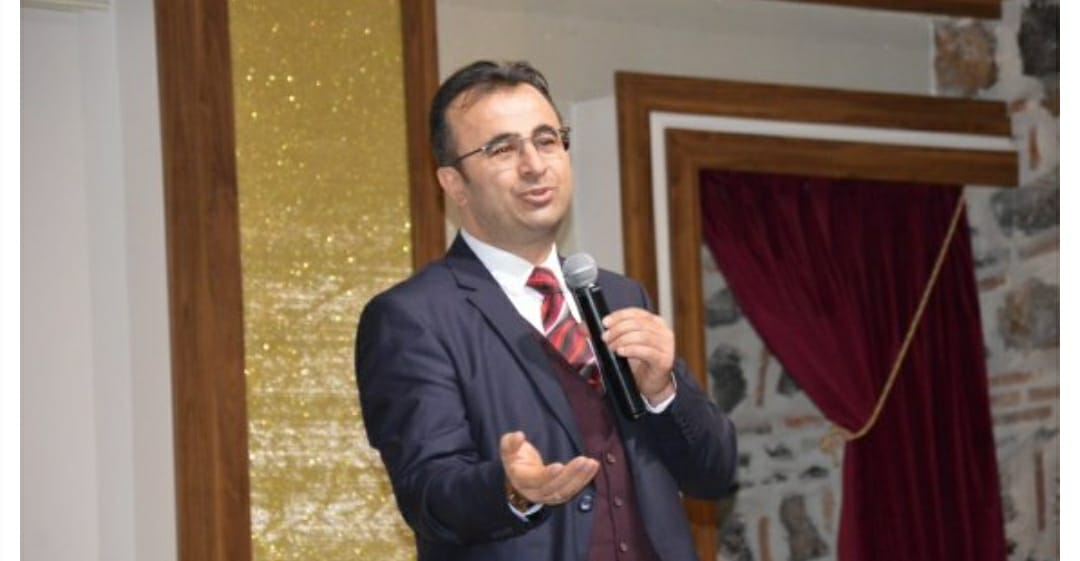 Yazar Buluşmaları
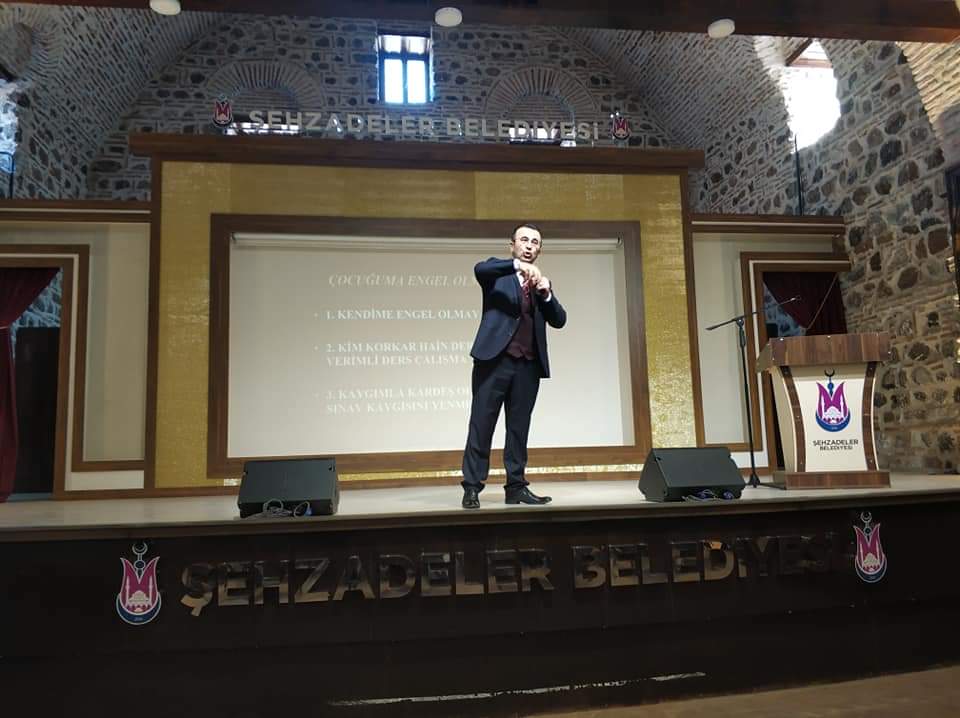 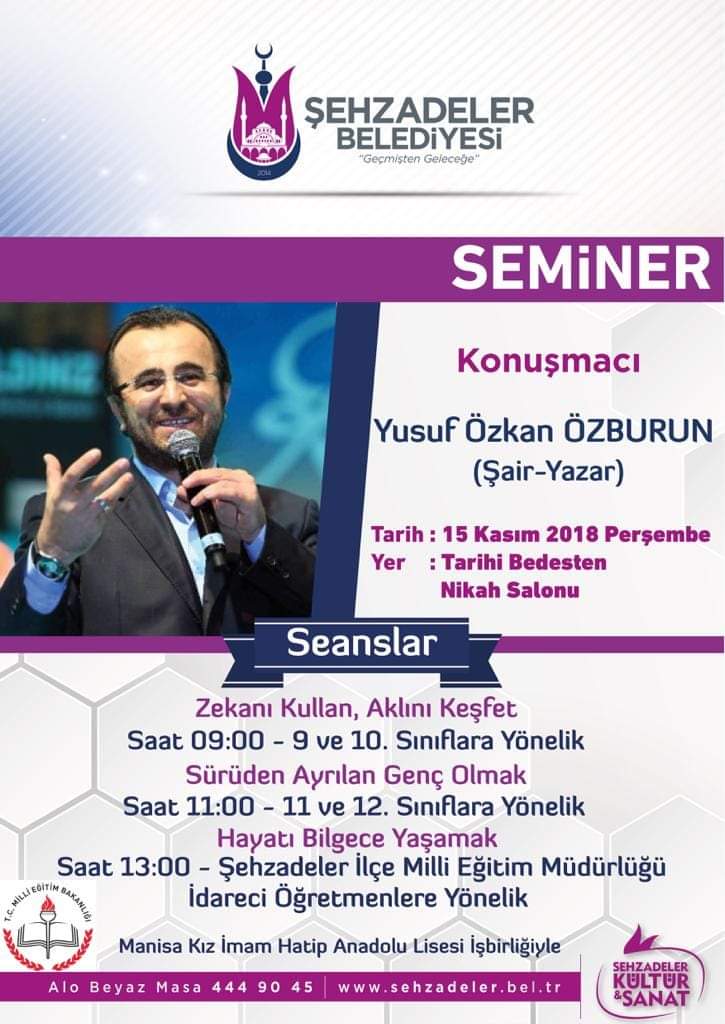 Yazar Buluşmaları
HAYATİ İNANÇ İLE SÖYLEŞİ
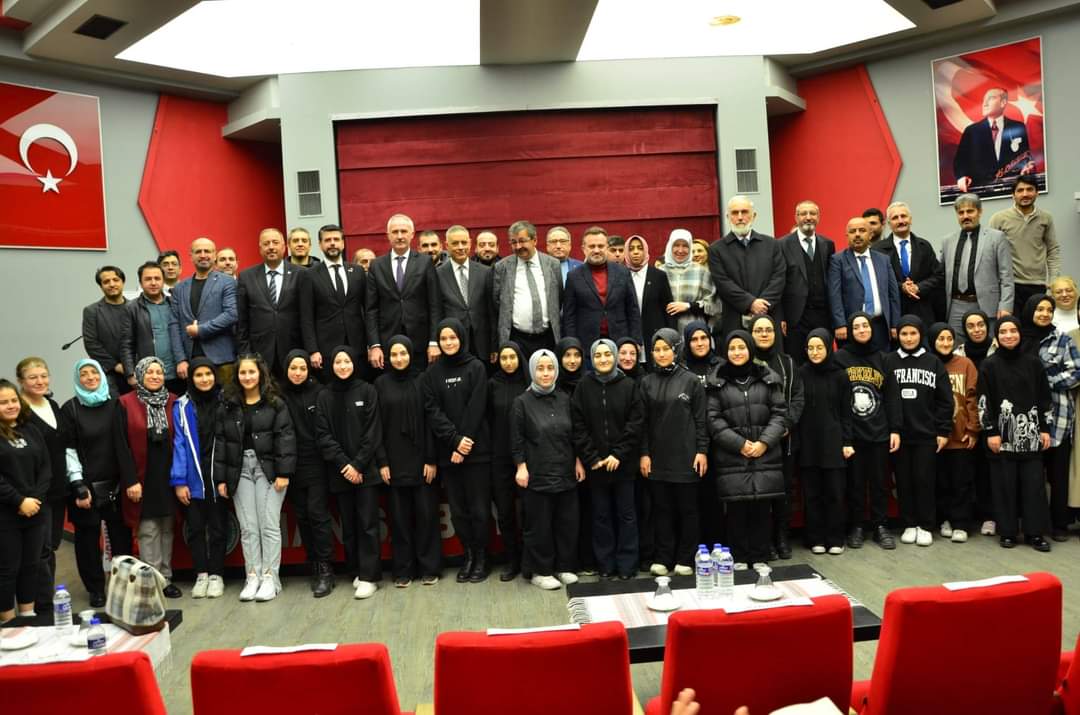 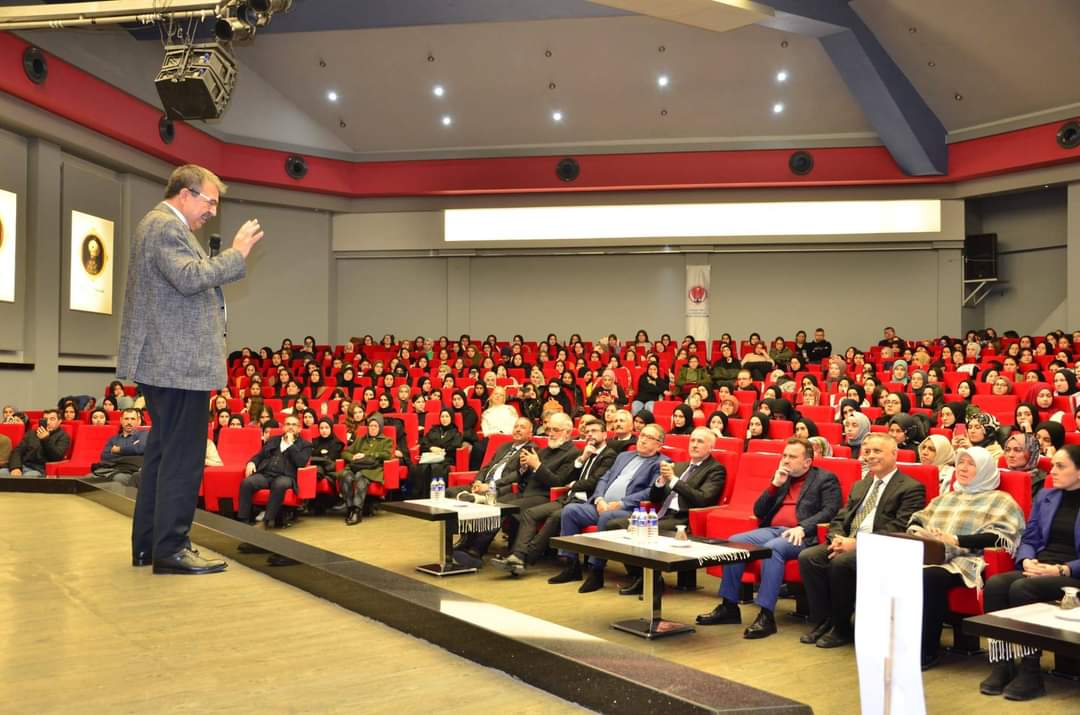 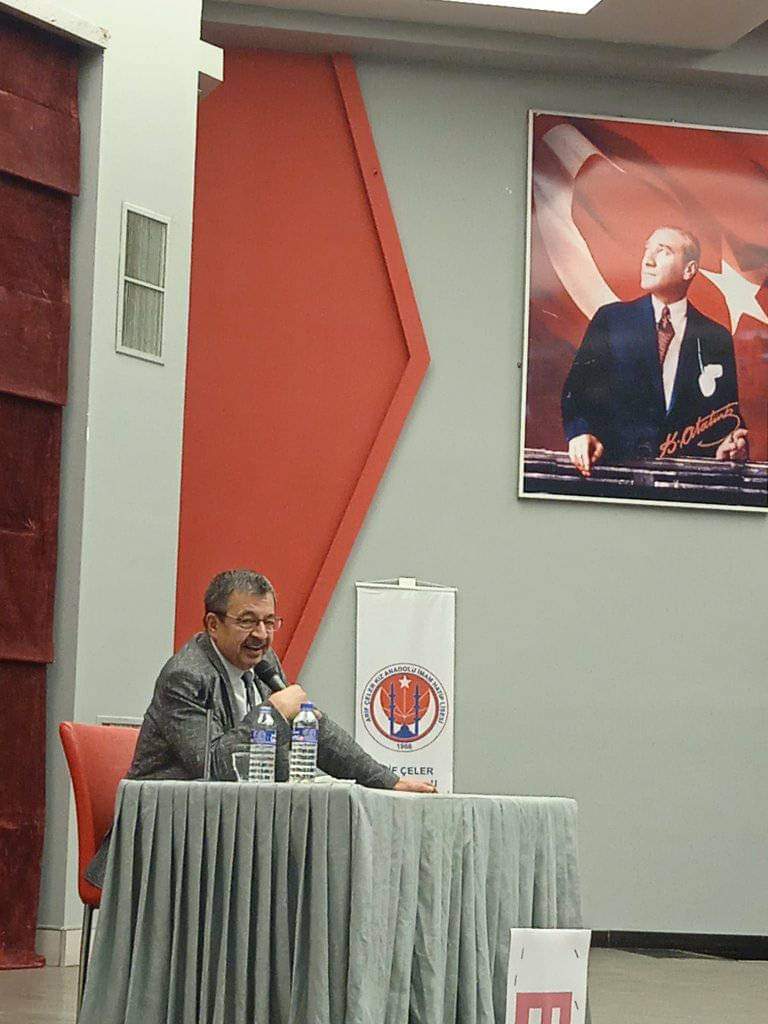 Yazar Buluşmaları
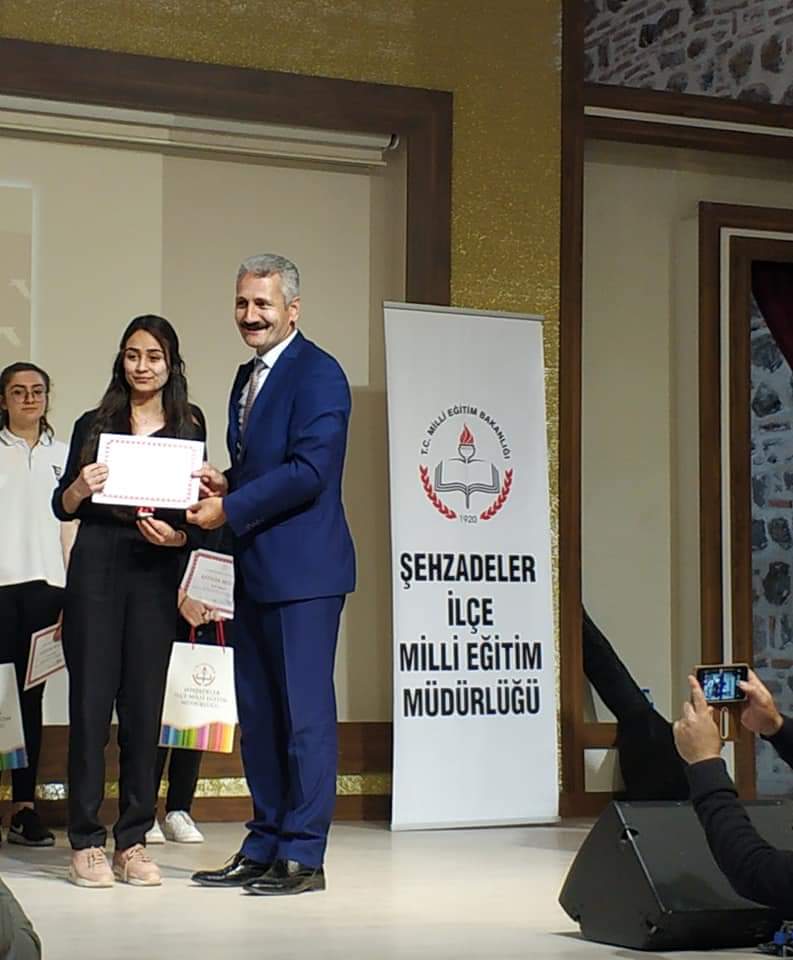 Yazar Buluşmaları
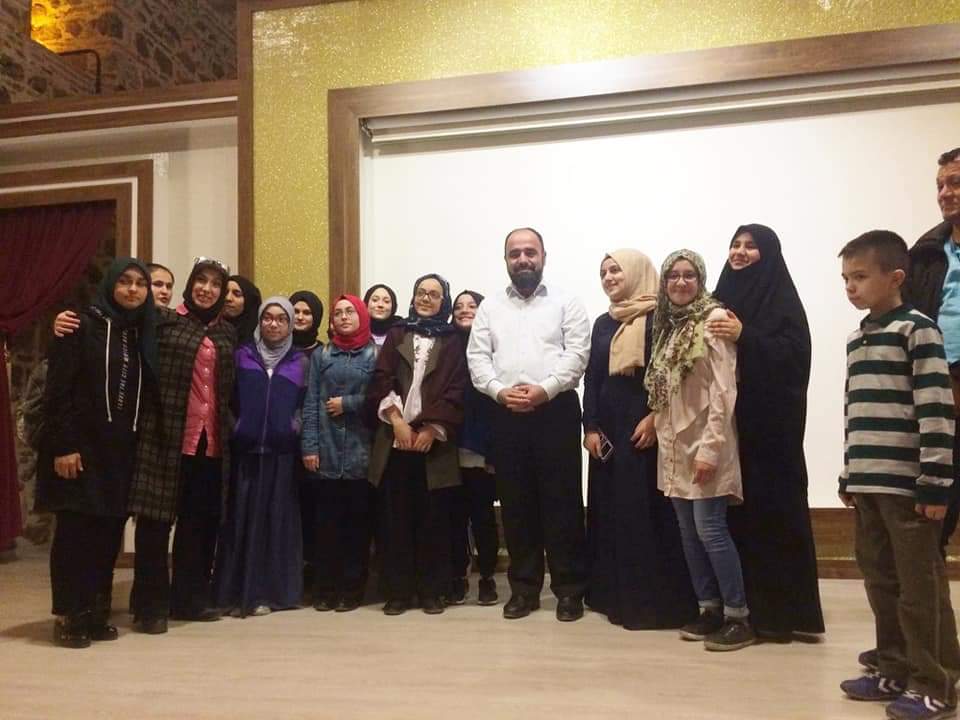 Yazar Buluşmaları
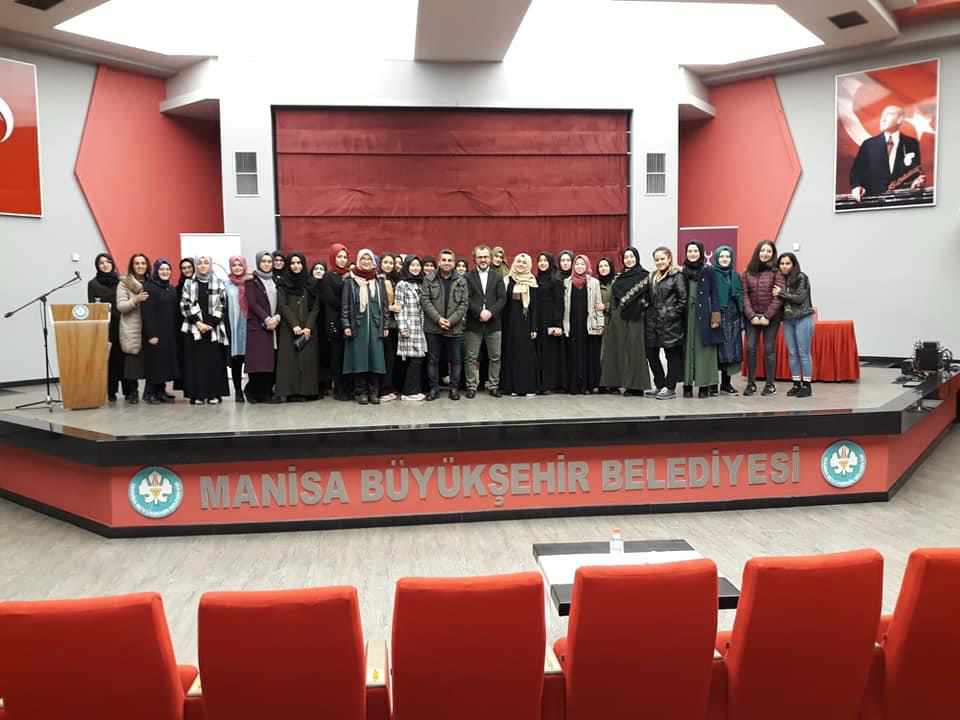 İMAM HATİP PANELİ
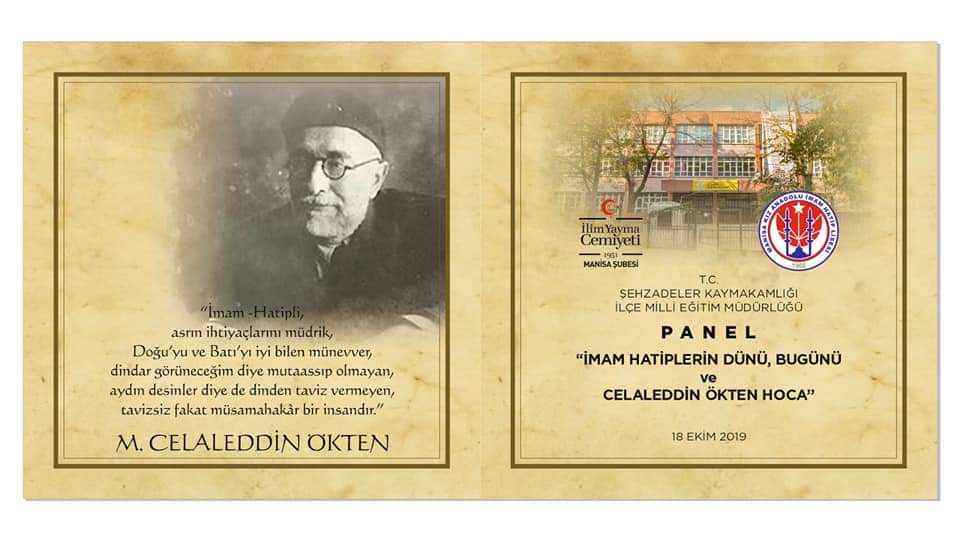 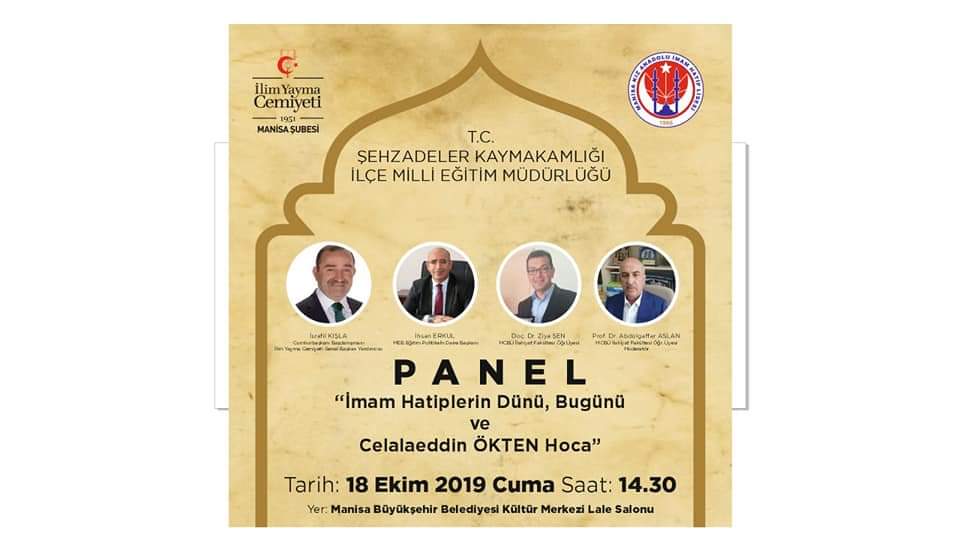 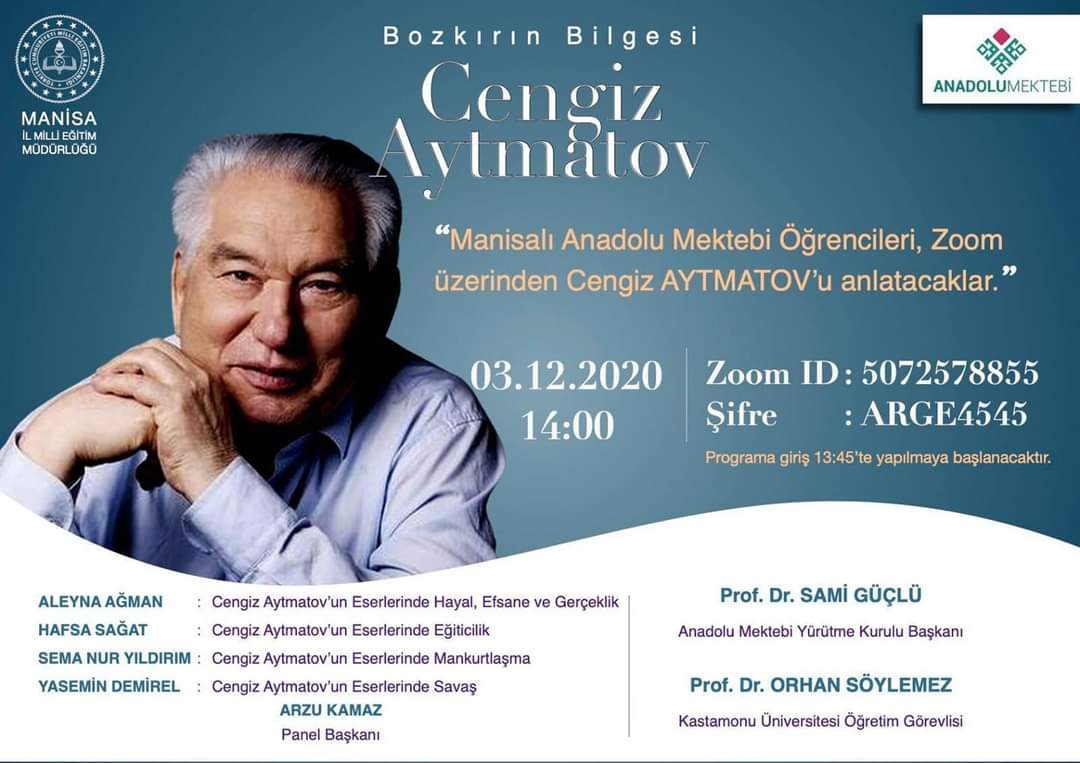 YARDIM KAMPANYAMIZ
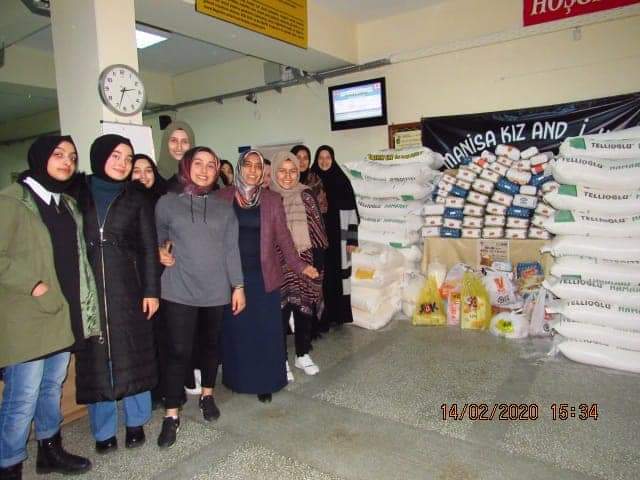 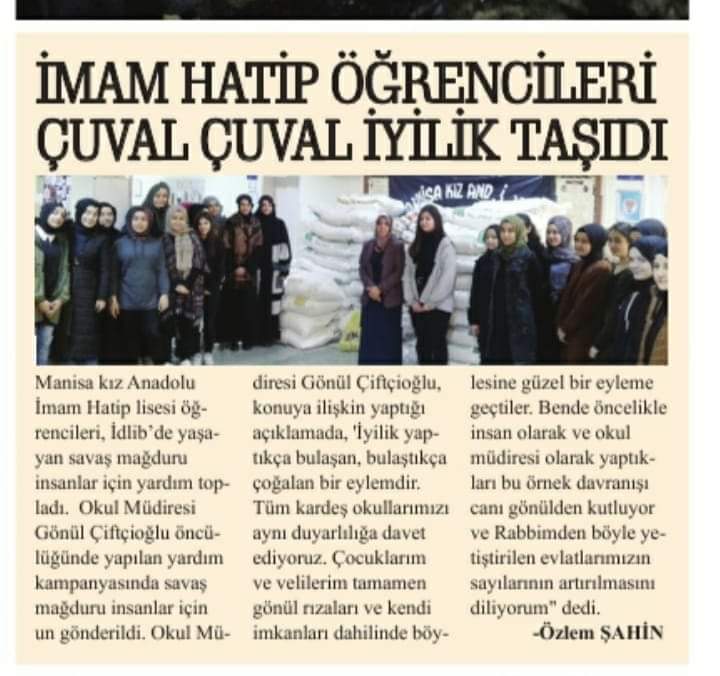 EL SANATLARI SERGİMİZ
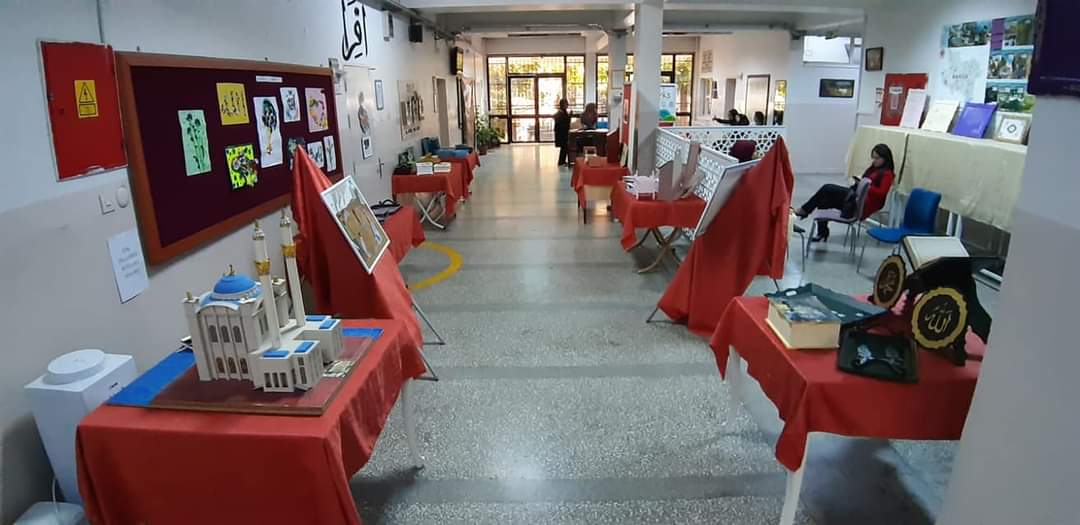 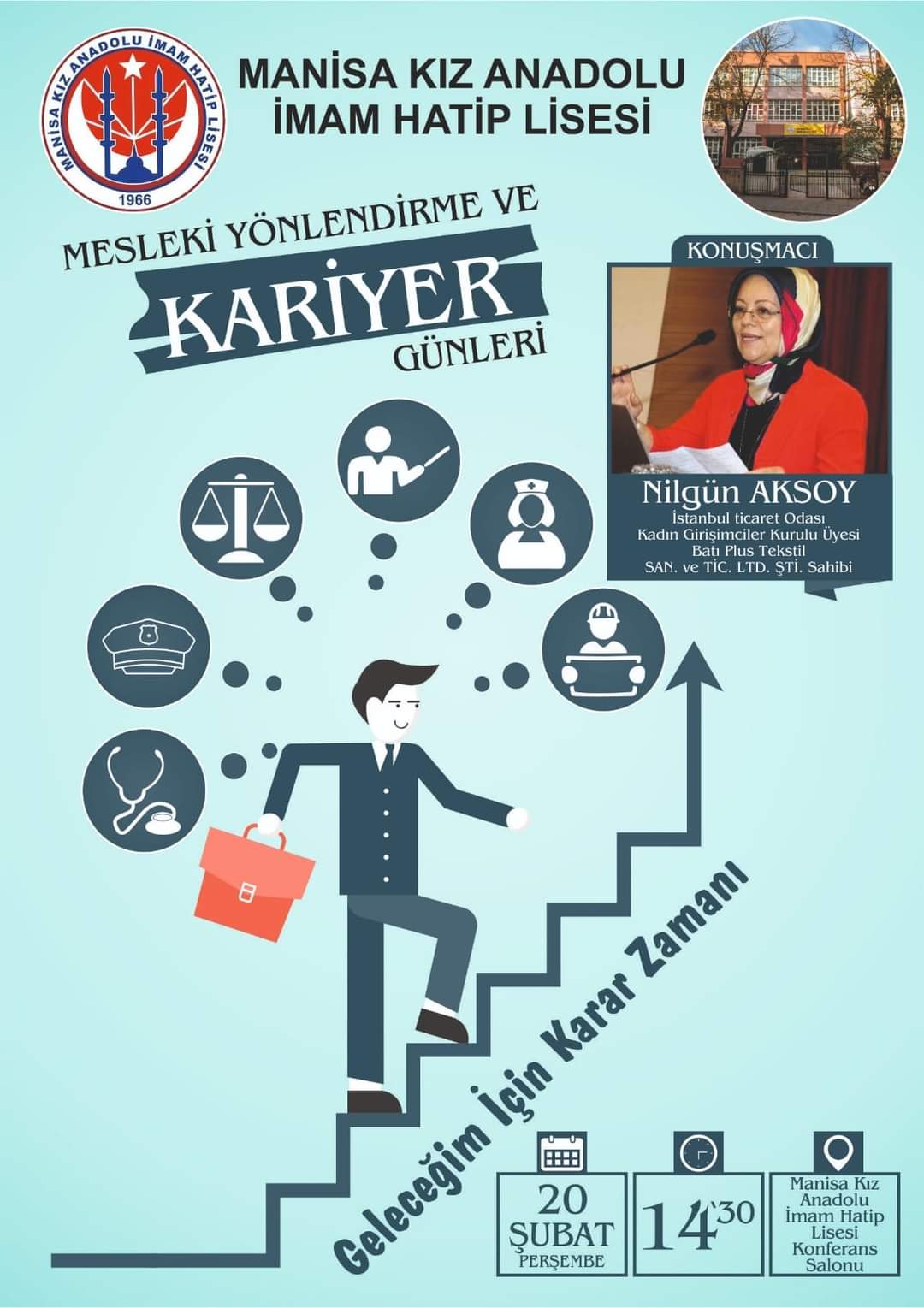 BİLİM SOKAĞI
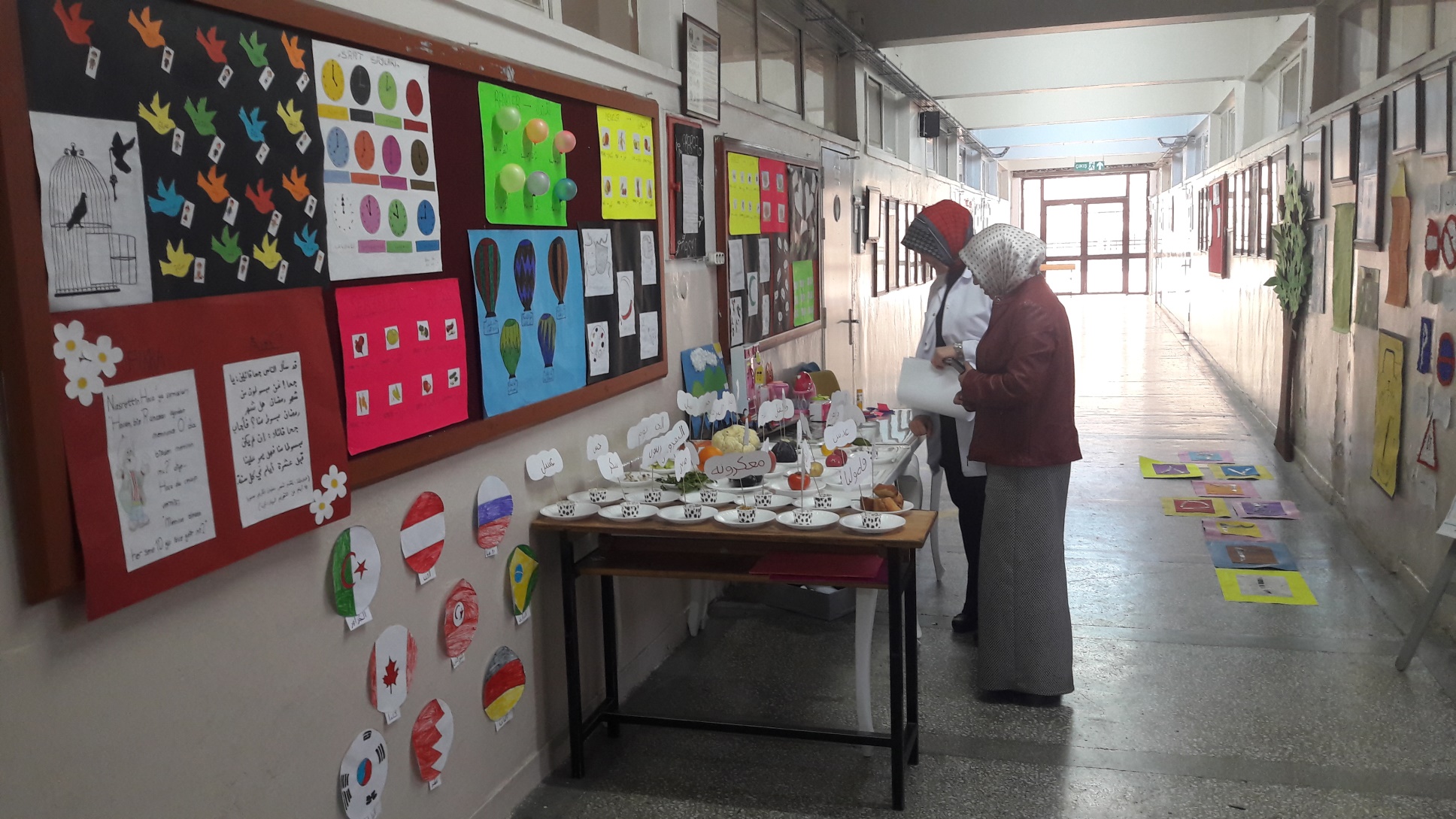 GEZİLERİMİZ
İSTANBUL GEZİMİZ
İSTANBUL GEZİMİZ
SALİHLİ GEZİMİZ
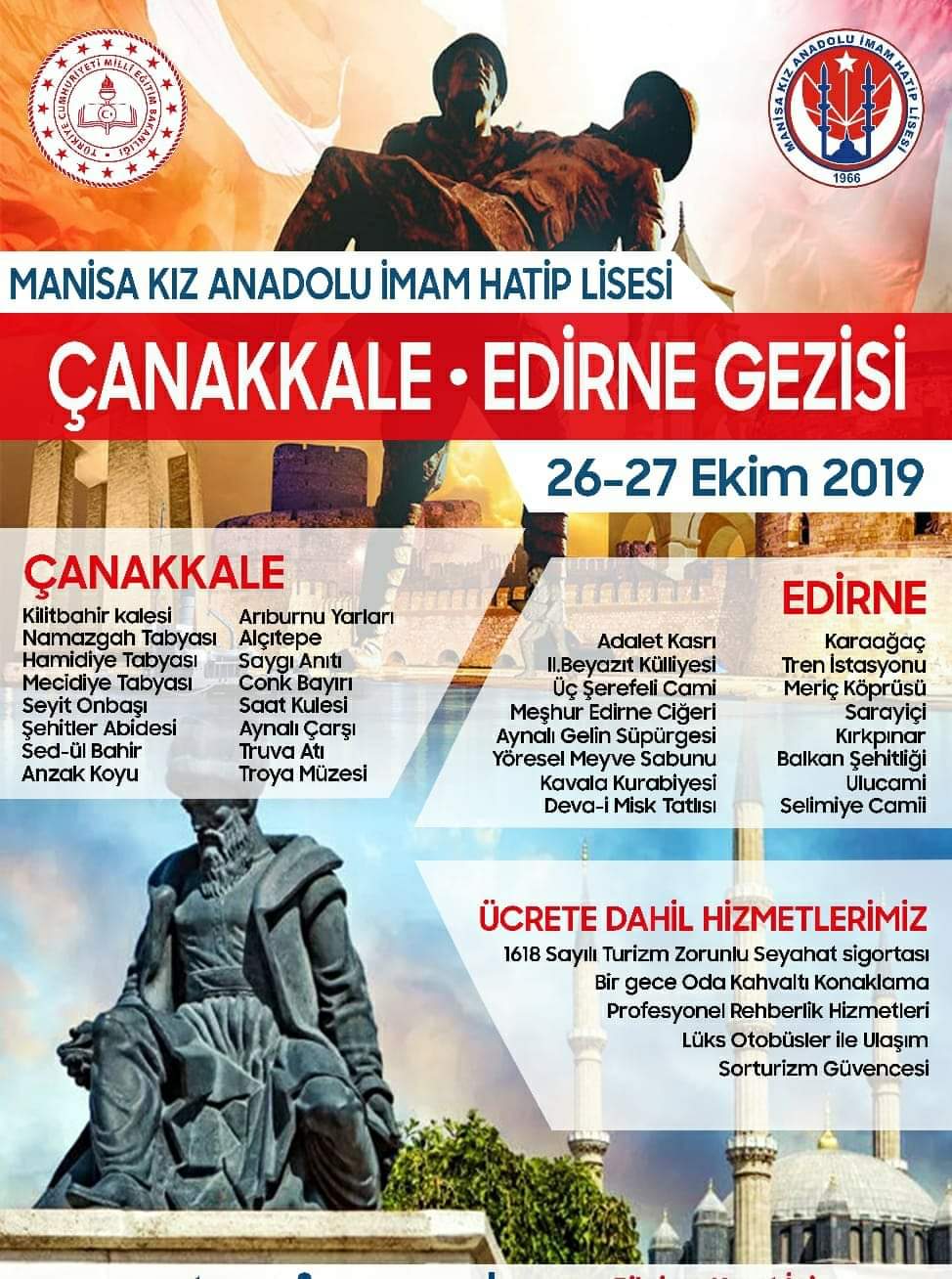 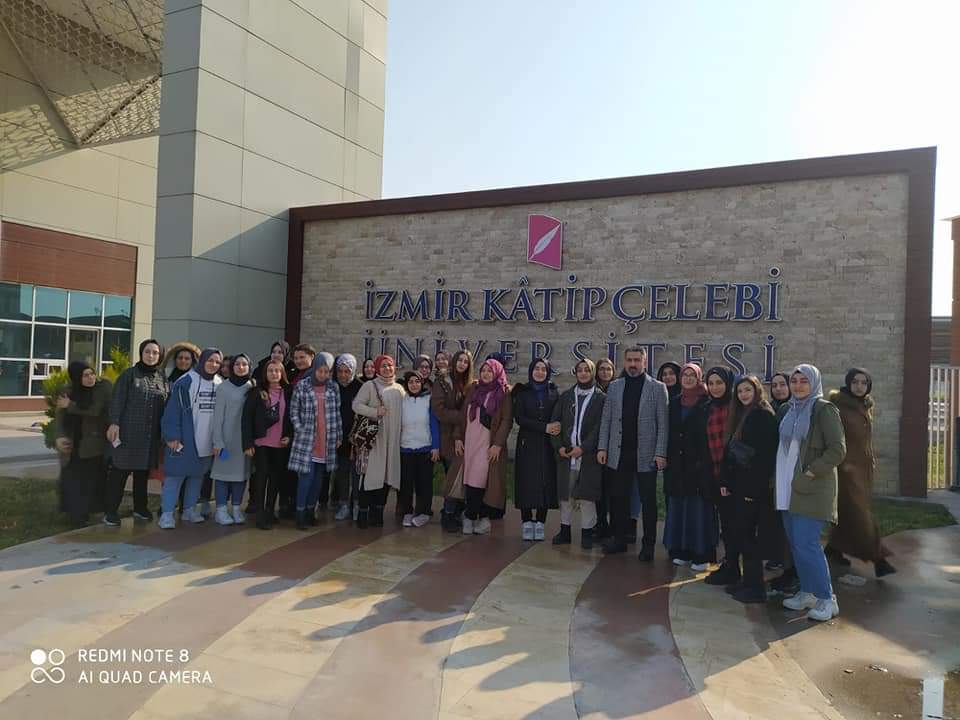 KIRKAĞAÇ GENÇLİK KAMPI
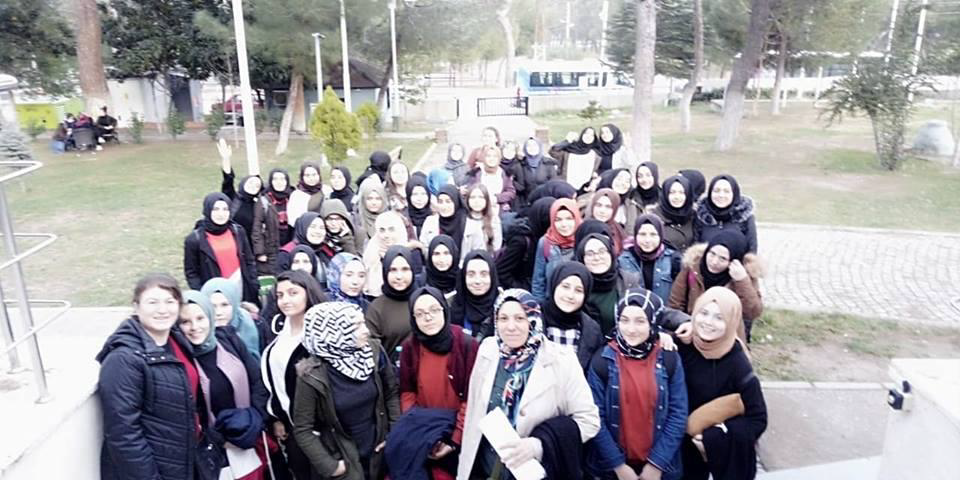 BATI KARADENİZ GEZİMİZ
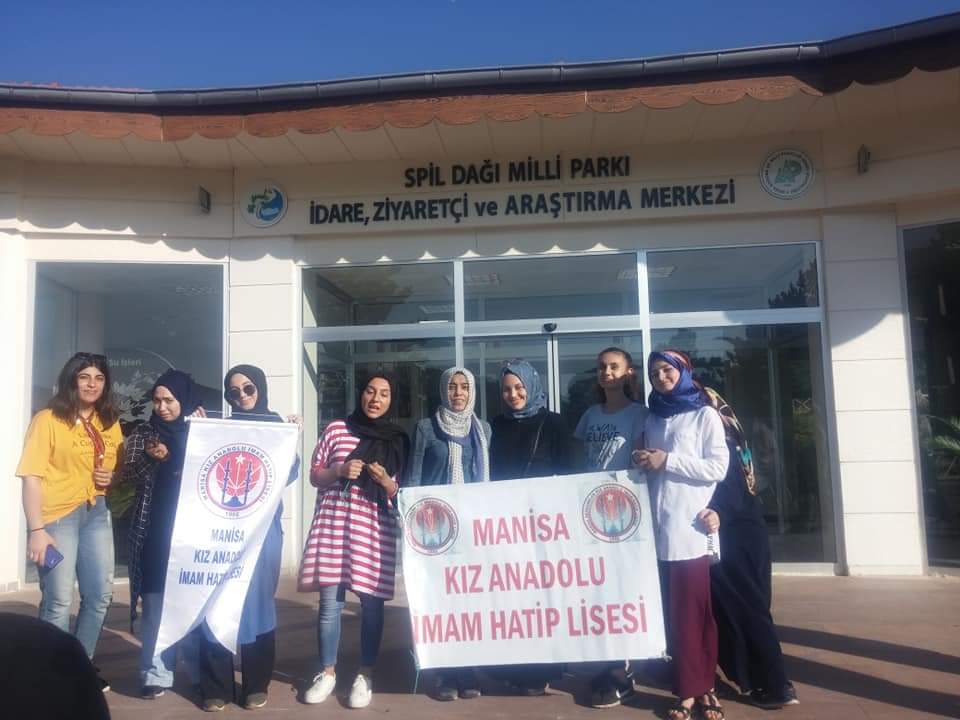 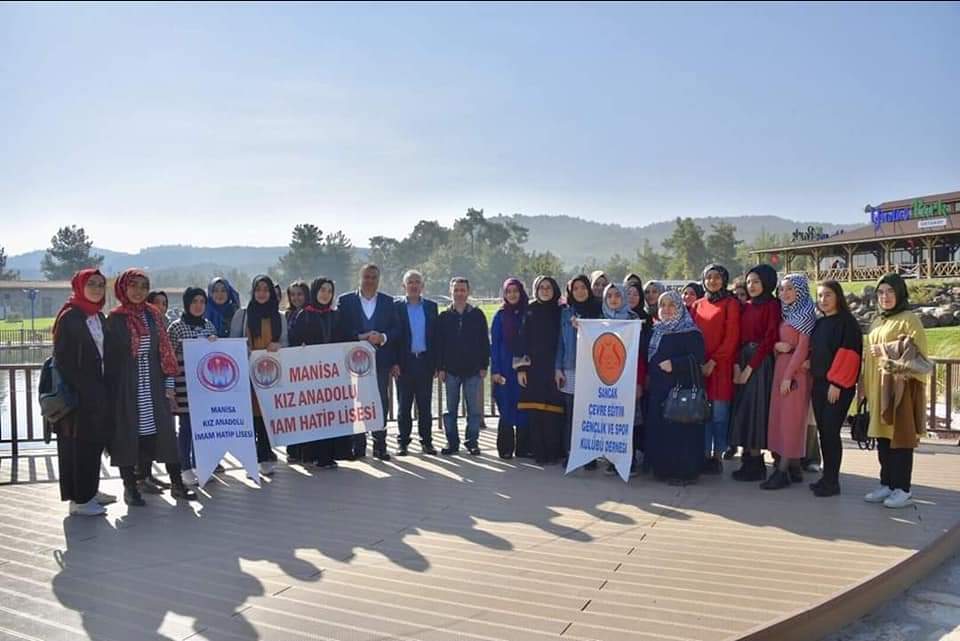 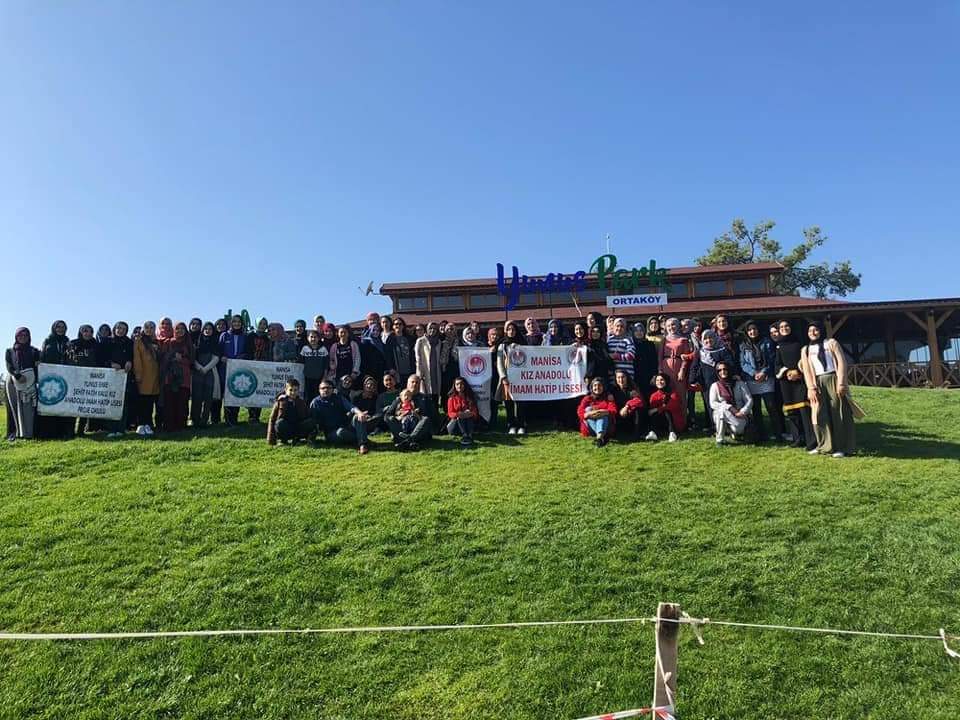 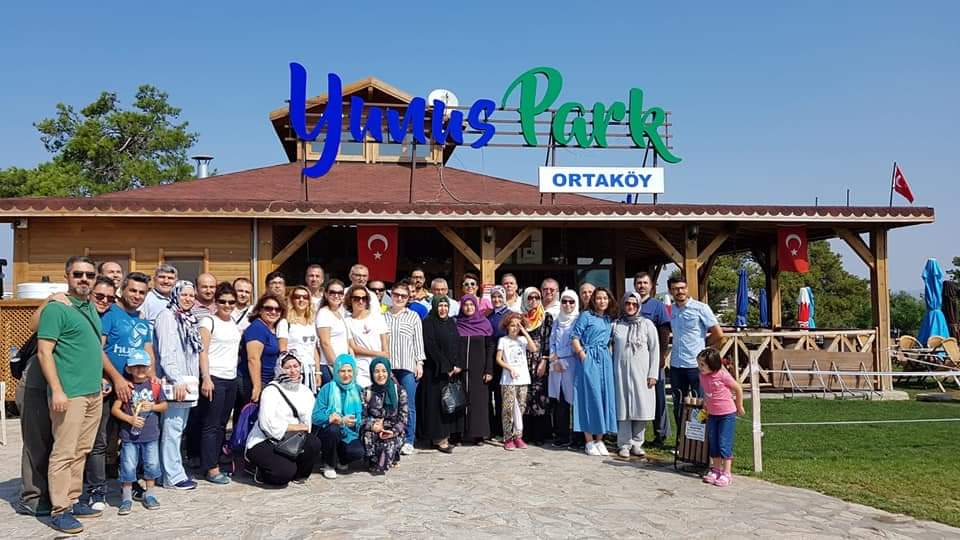 BURSA GEZİMİZ
BURSA GEZİMİZ
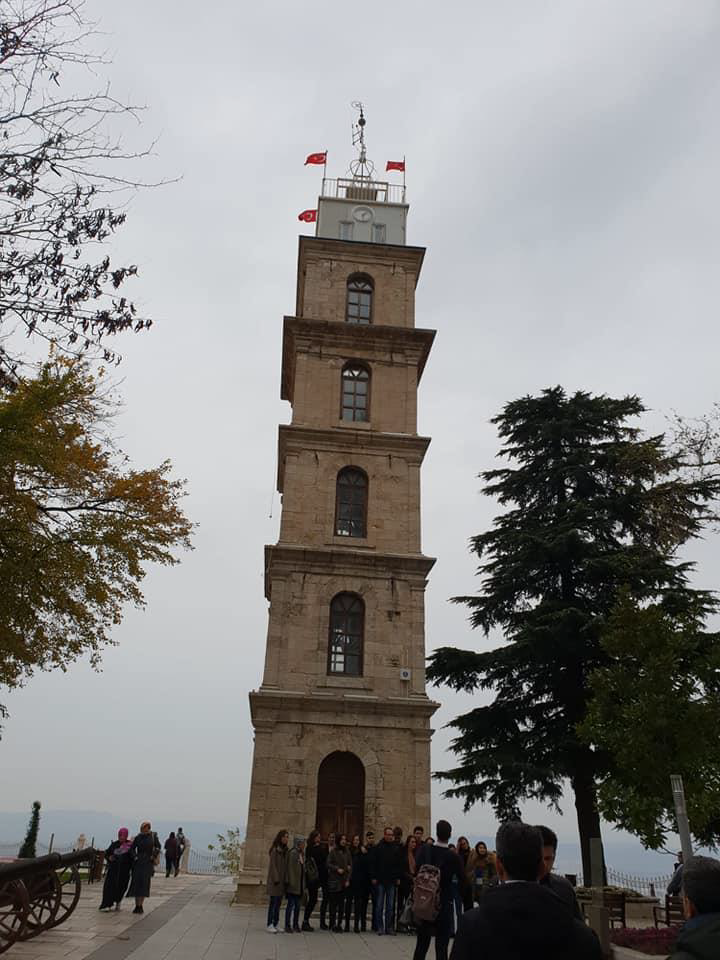 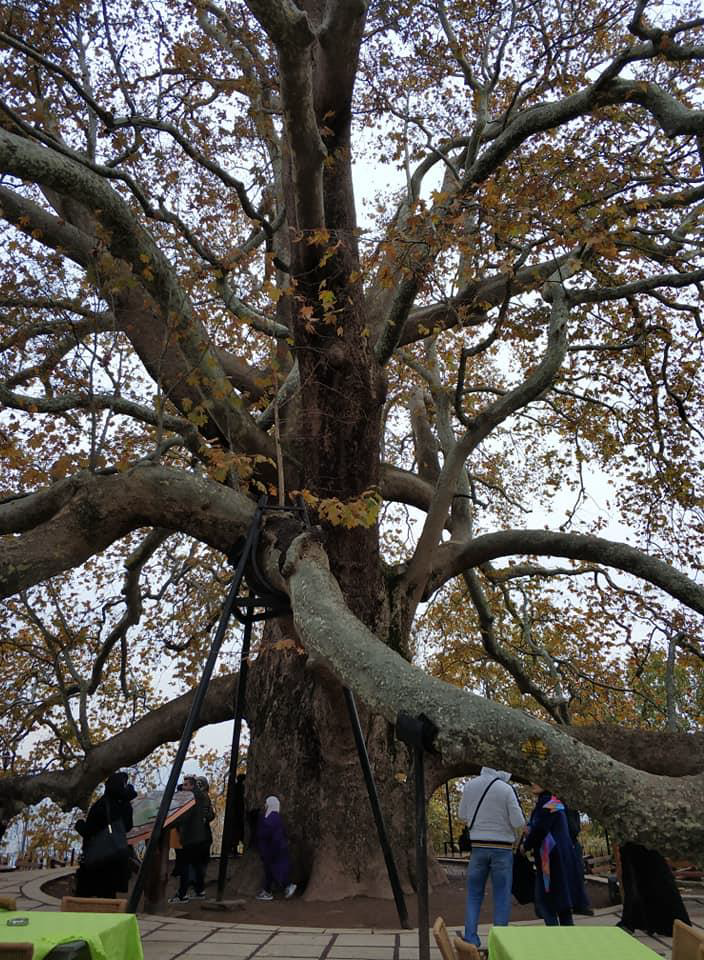 ZİYARETÇİLERİMİZ
OKULUMUZ MEZUNLARI
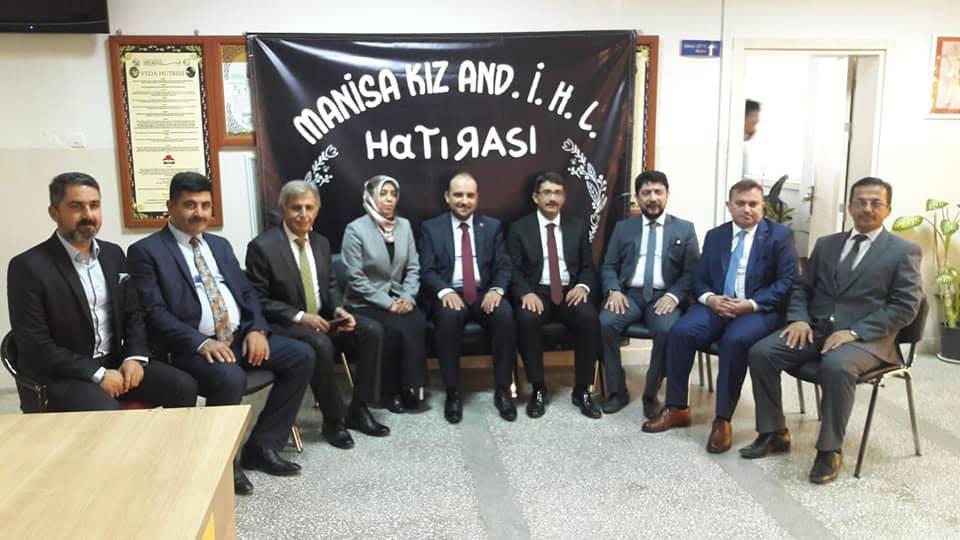 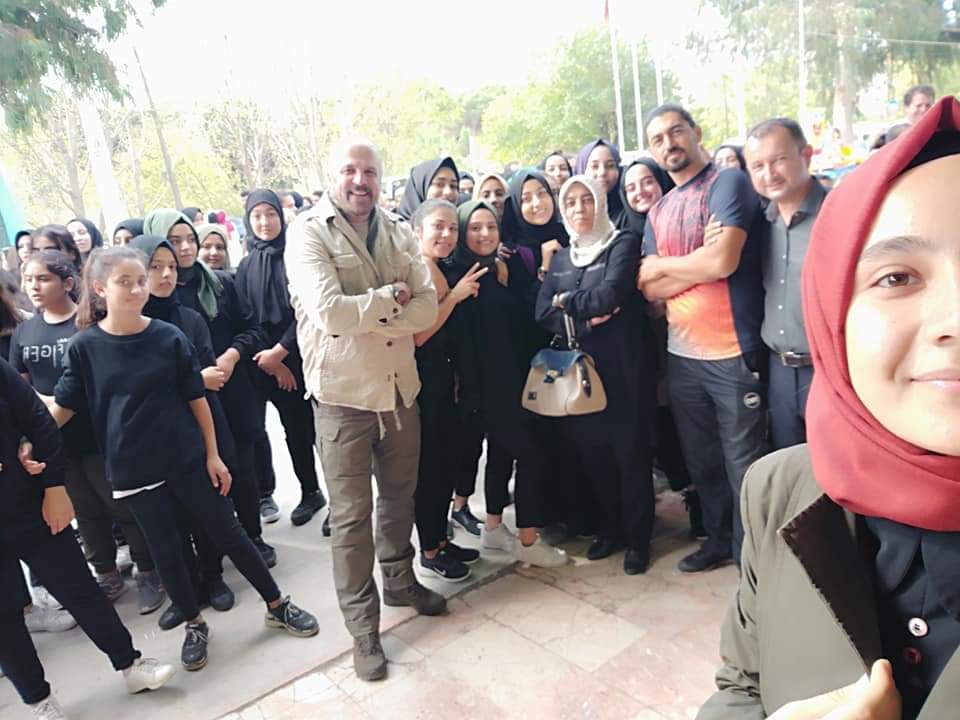 1976-1977 MEZUNLARIMIZ
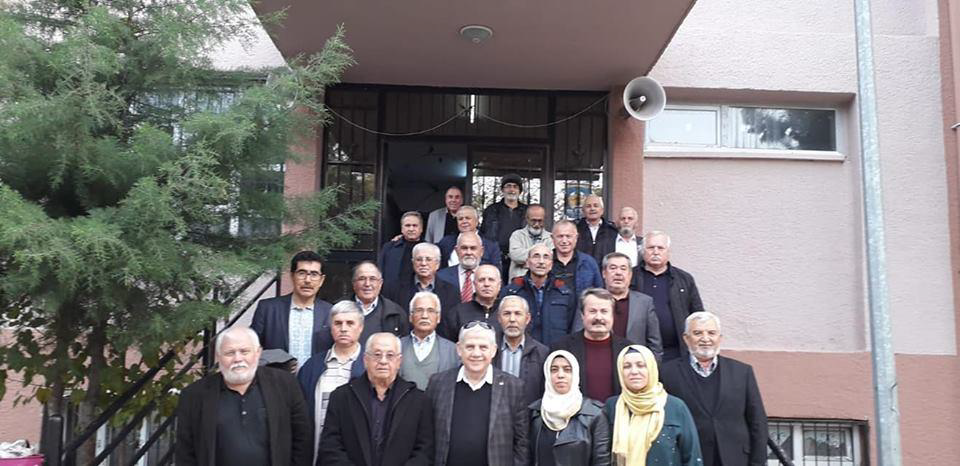 PROJELERİMİZ
FİZİK SOKAĞIMIZ
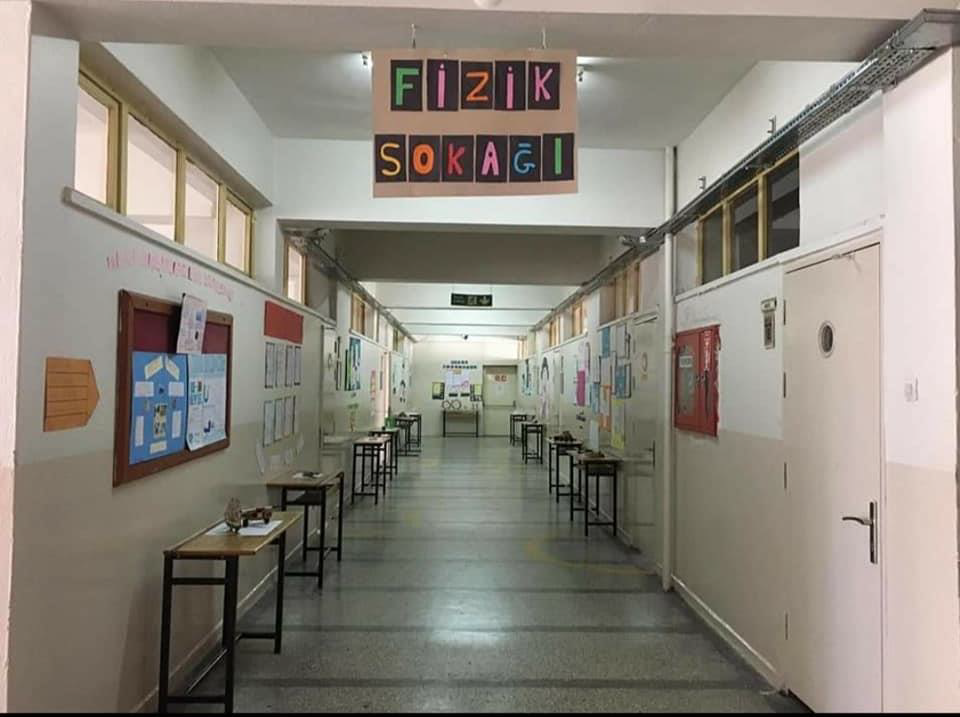 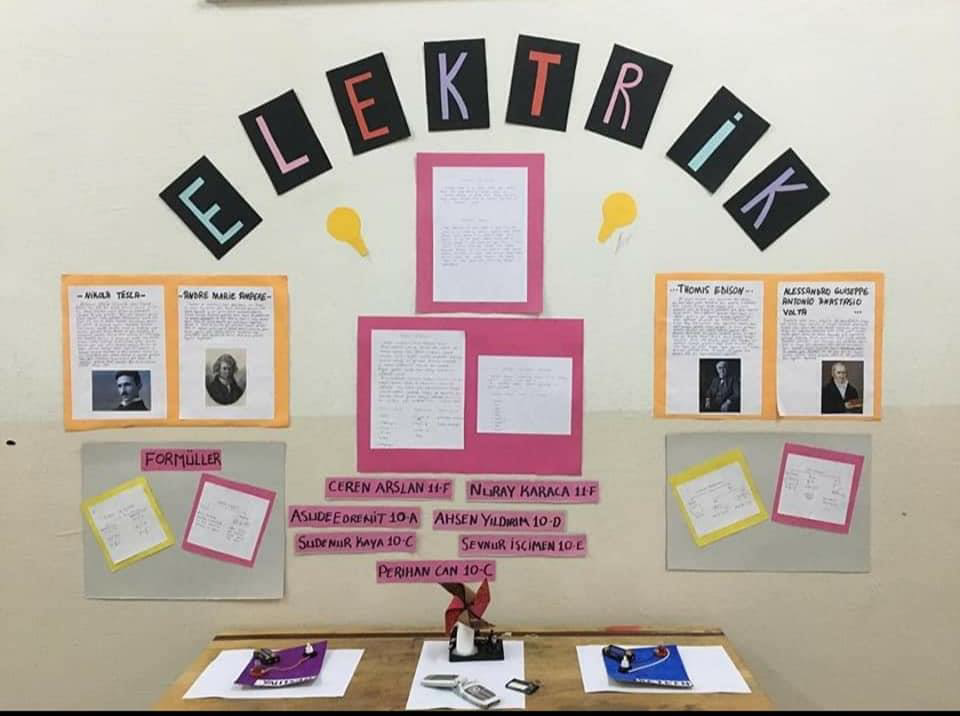 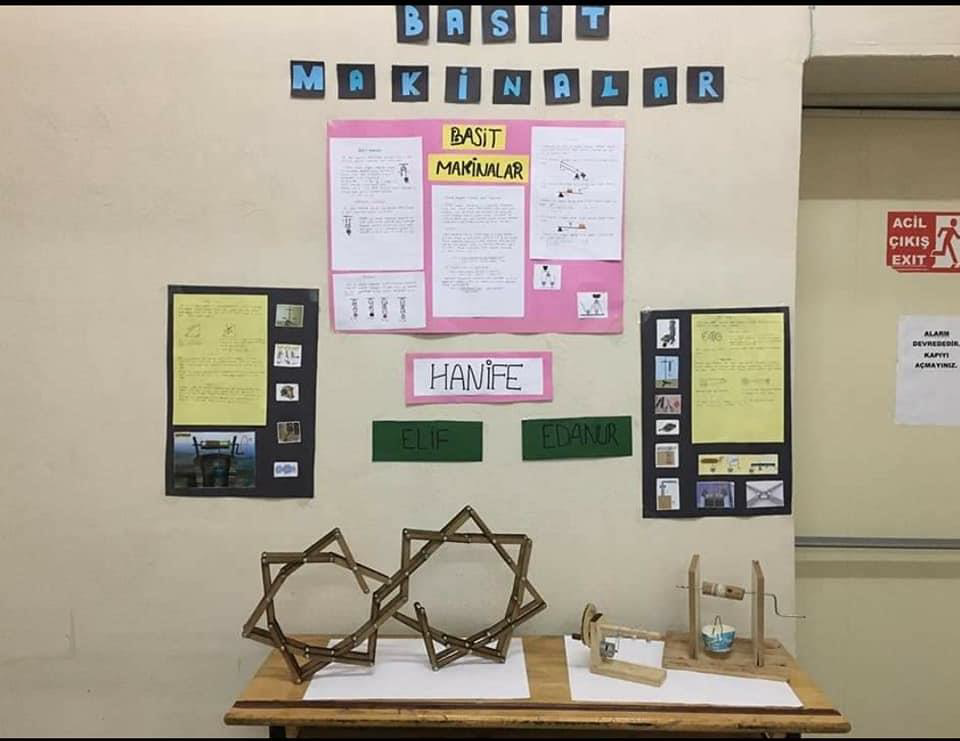 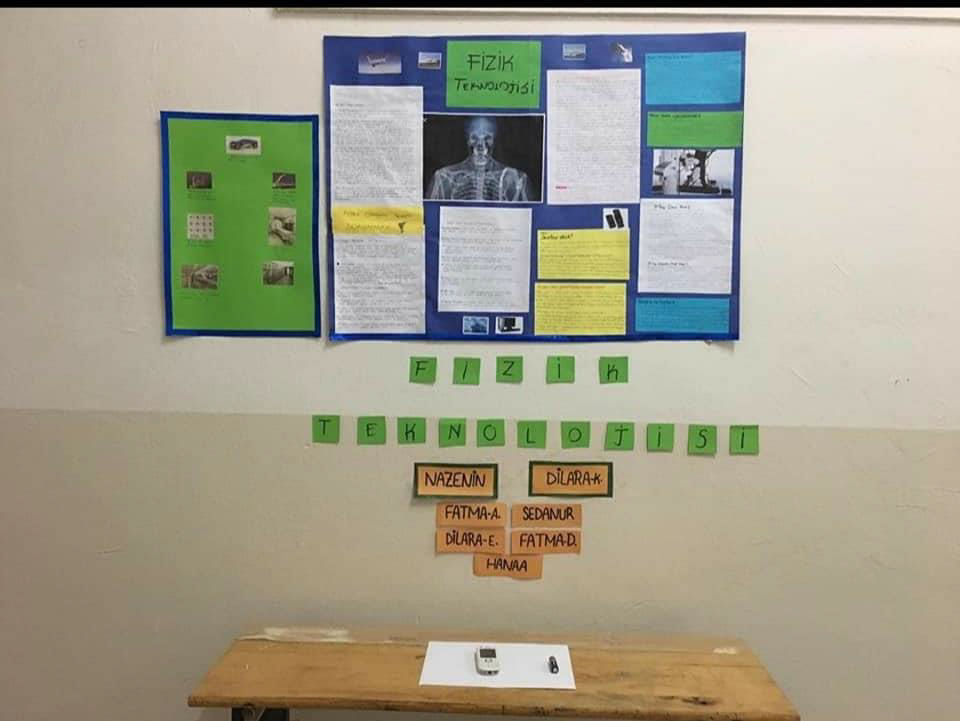 eTwinning PROJEMİZ
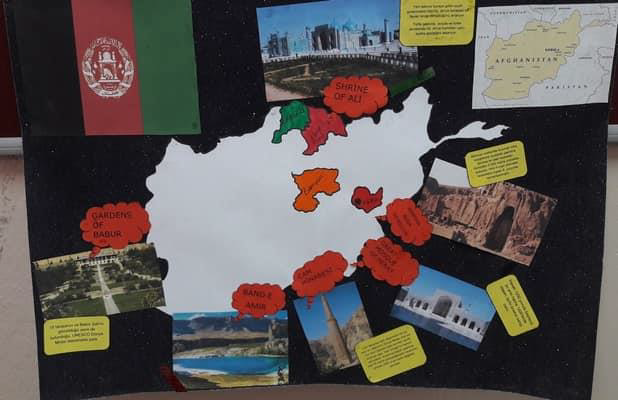 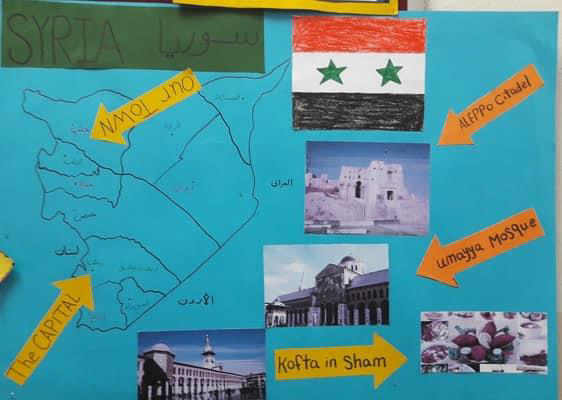 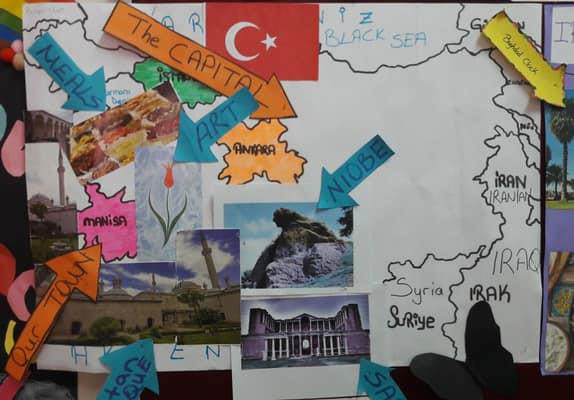 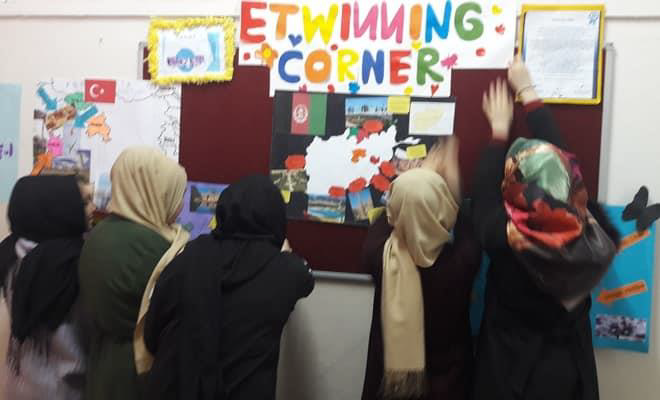 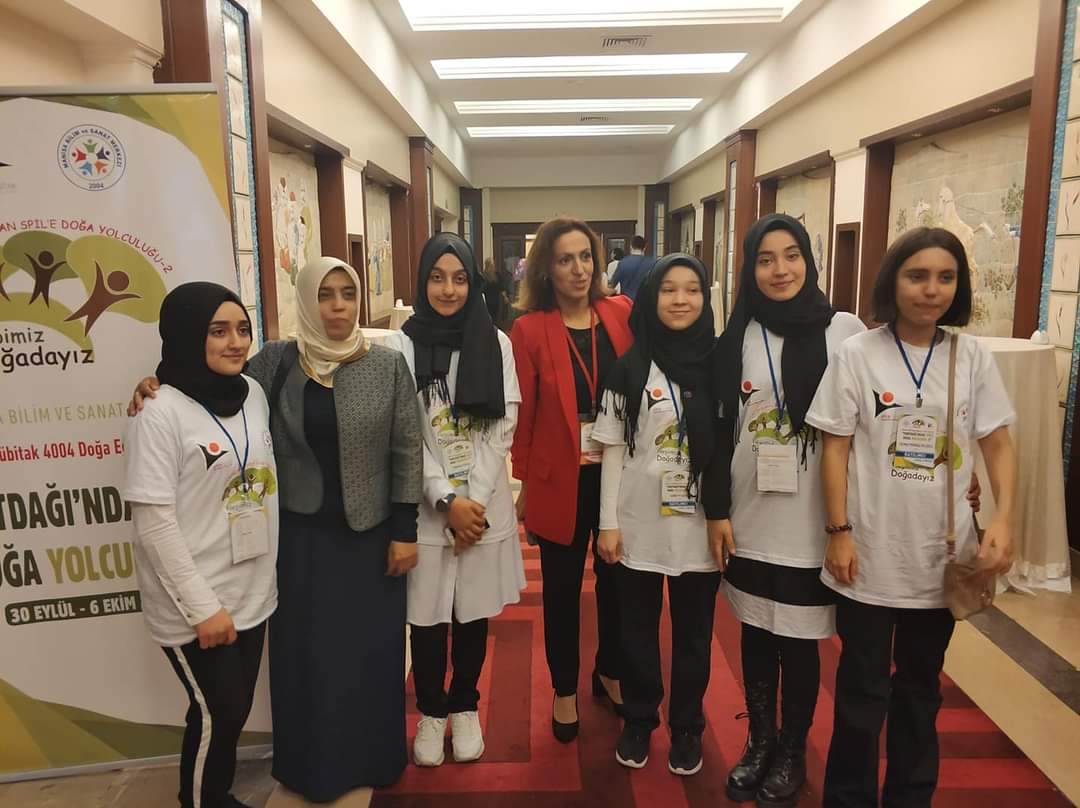 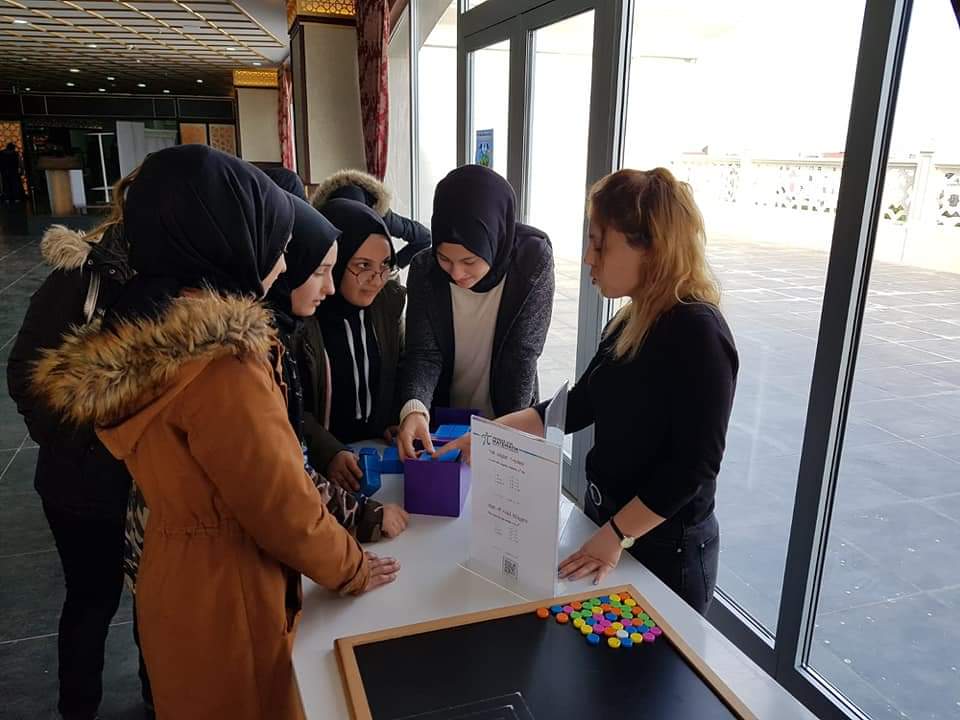 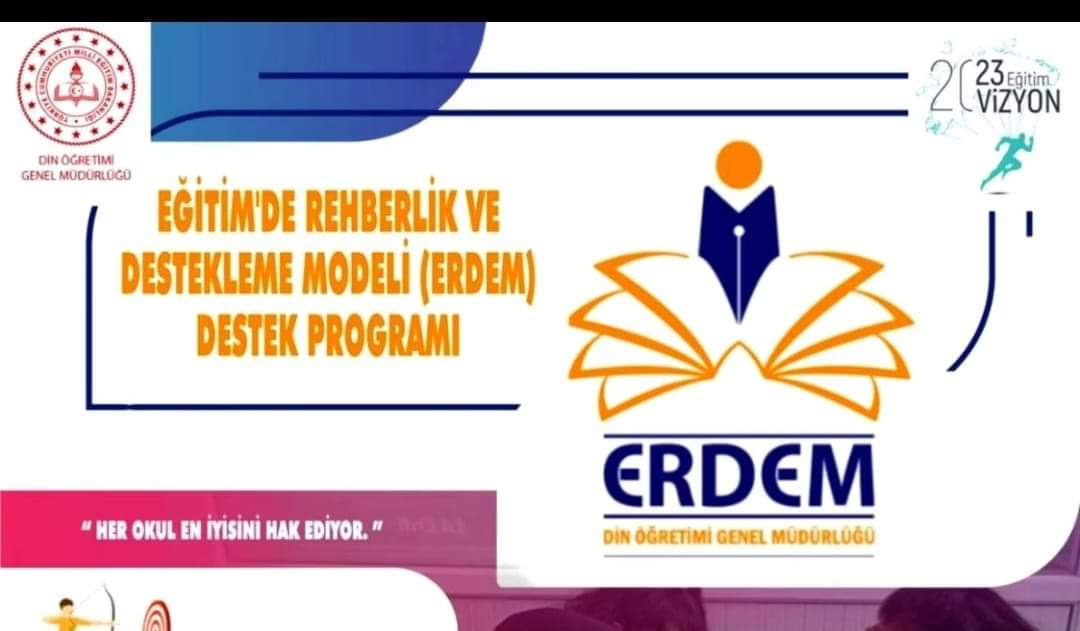 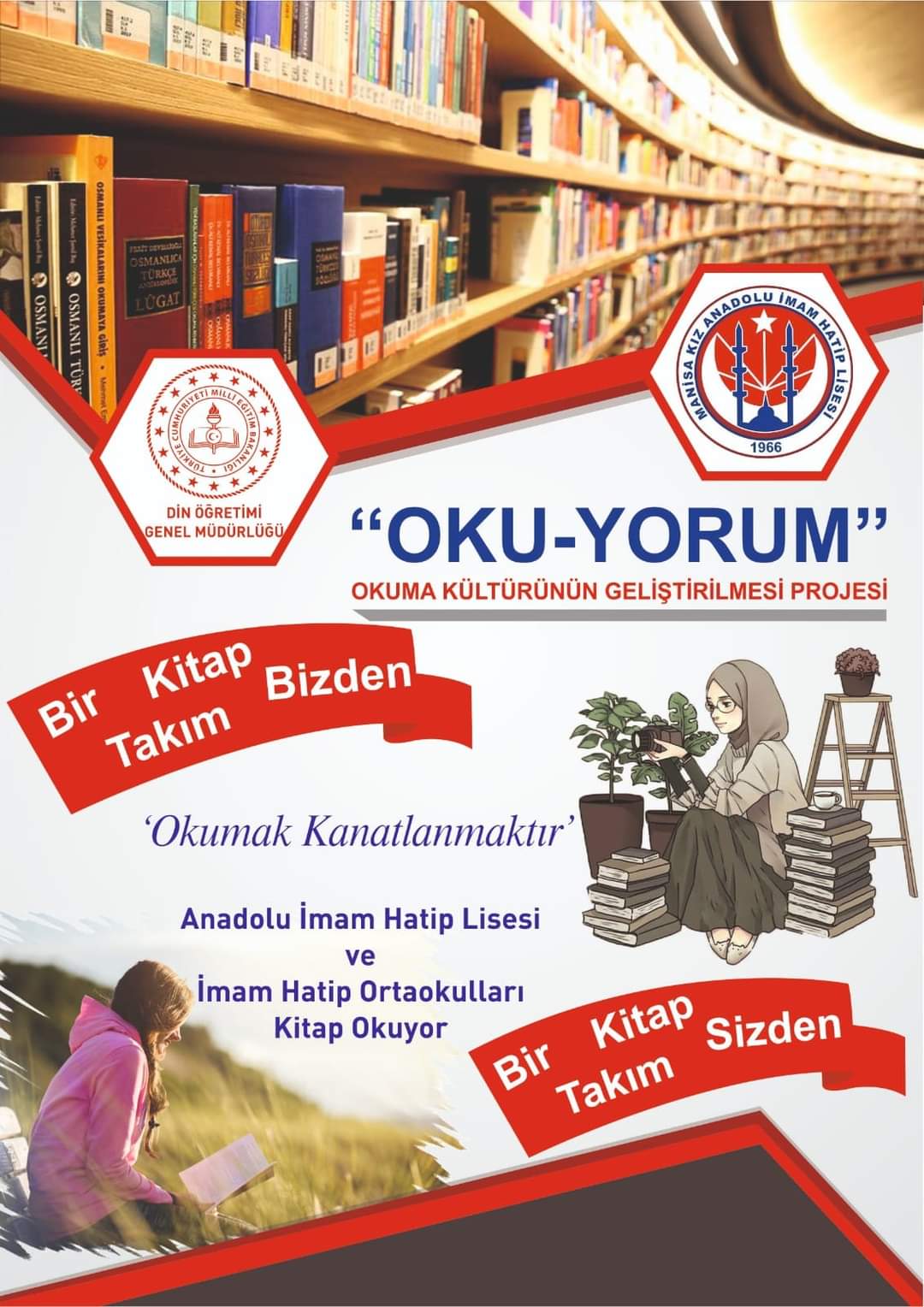 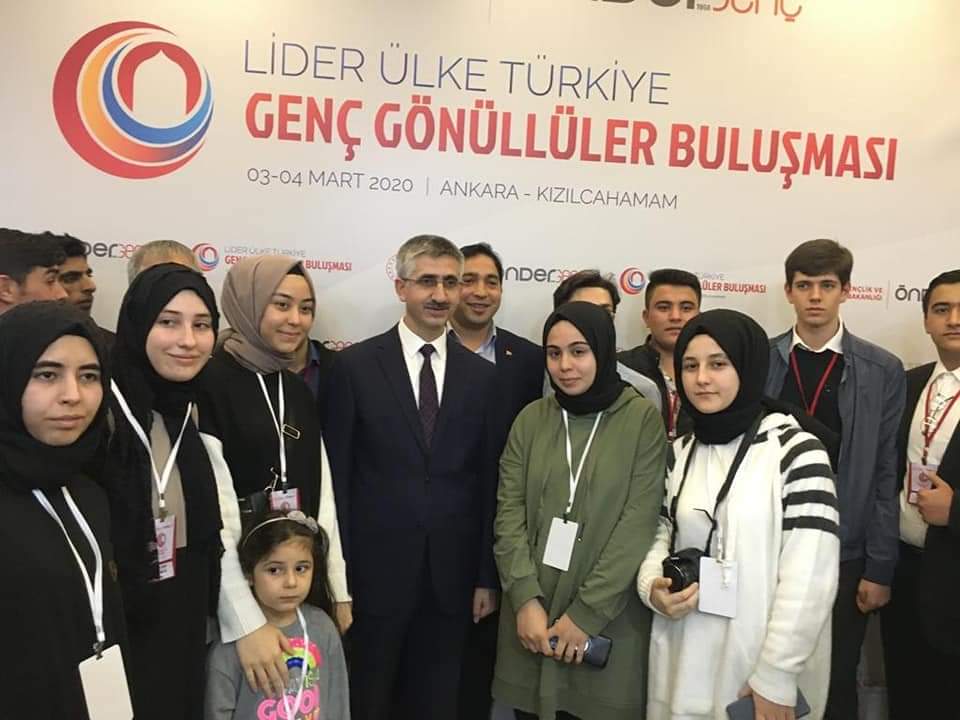 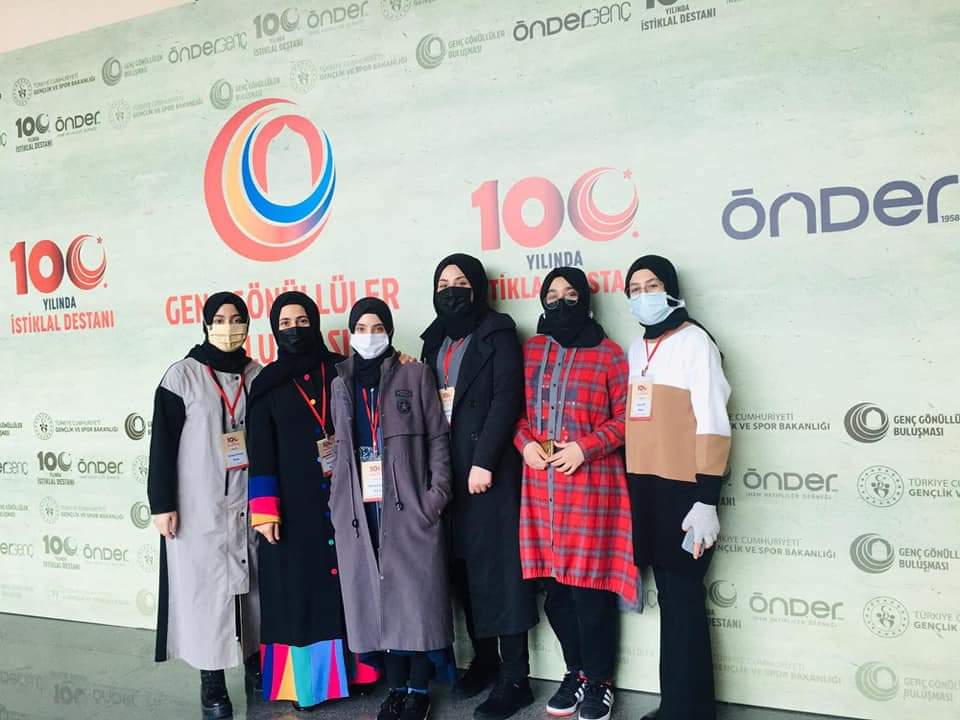 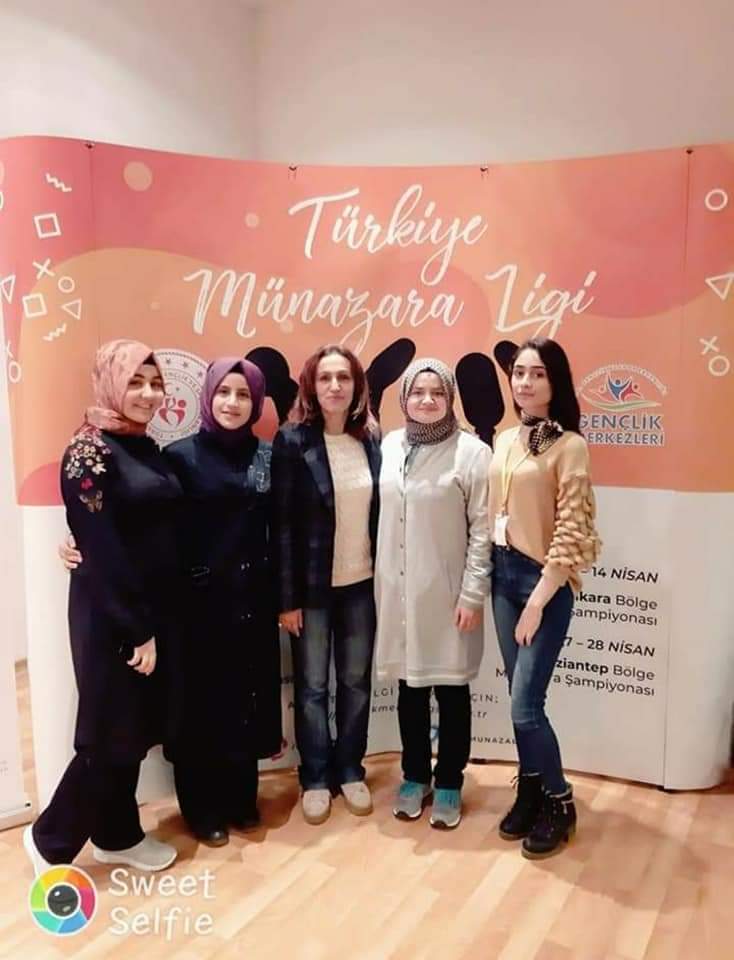 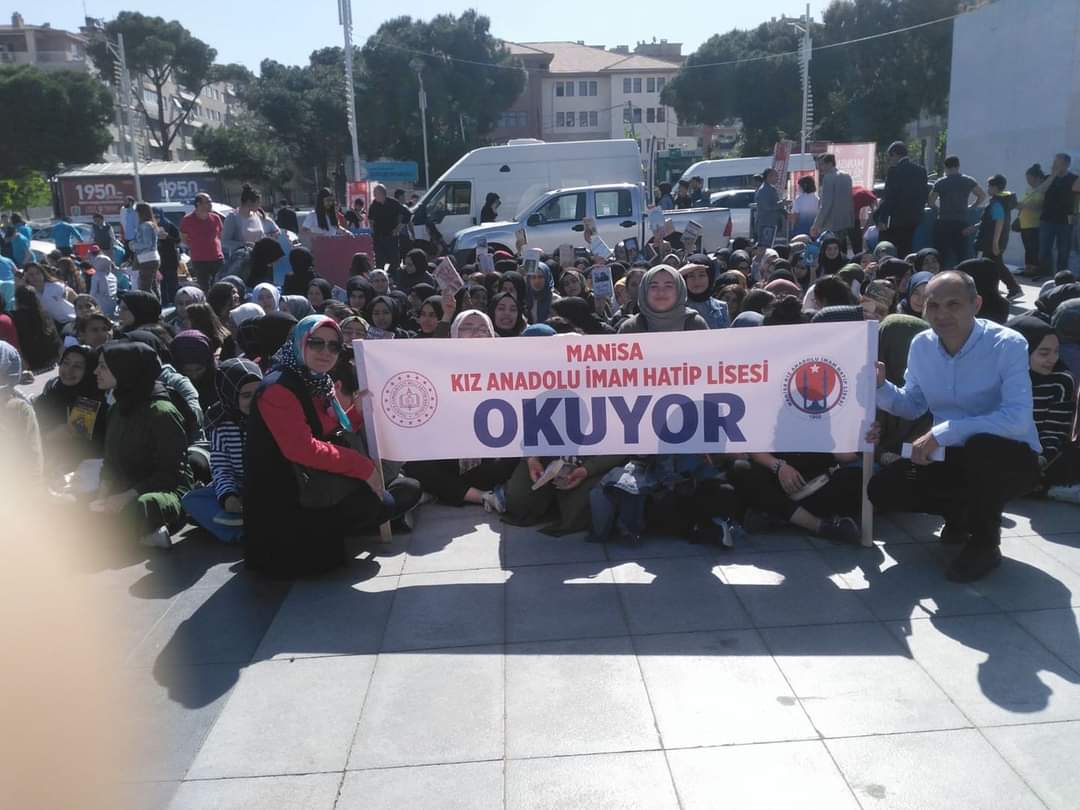 BAŞARILAR
ŞİİR OKUMA, METİN CANLANDIRMA İL BİRİNCİLİKLERİMİZ
ŞİİR OKUMA, METİN CANLANDIRMA İL BİRİNCİLİKLERİMİZ
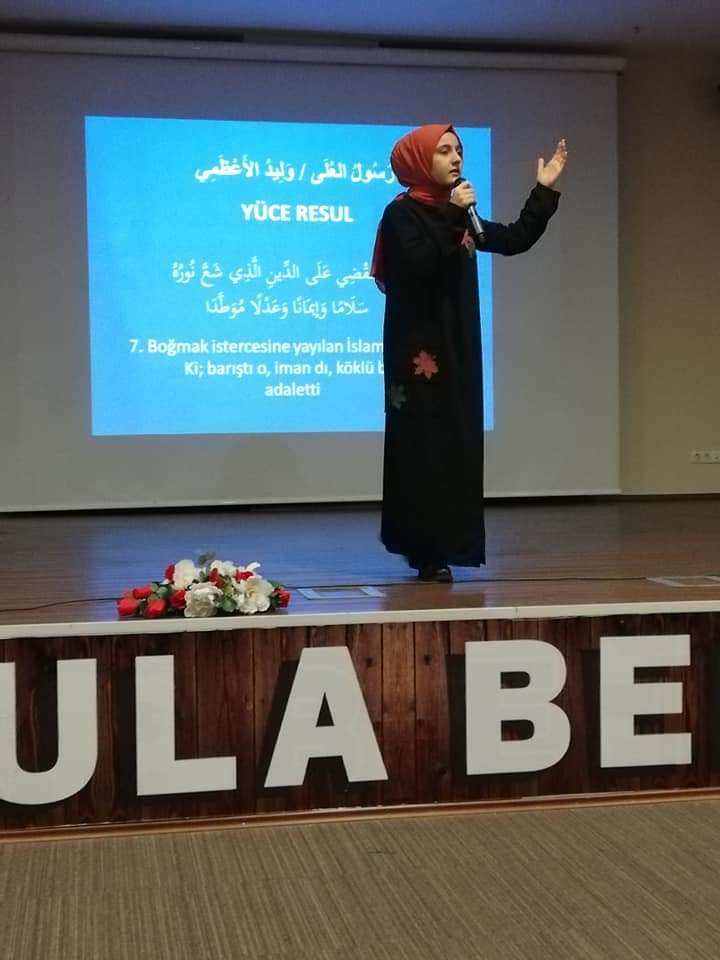 ŞİİR OKUMA METİN, CANLANDIRMA İL BİRİNCİLİKLERİMİZ
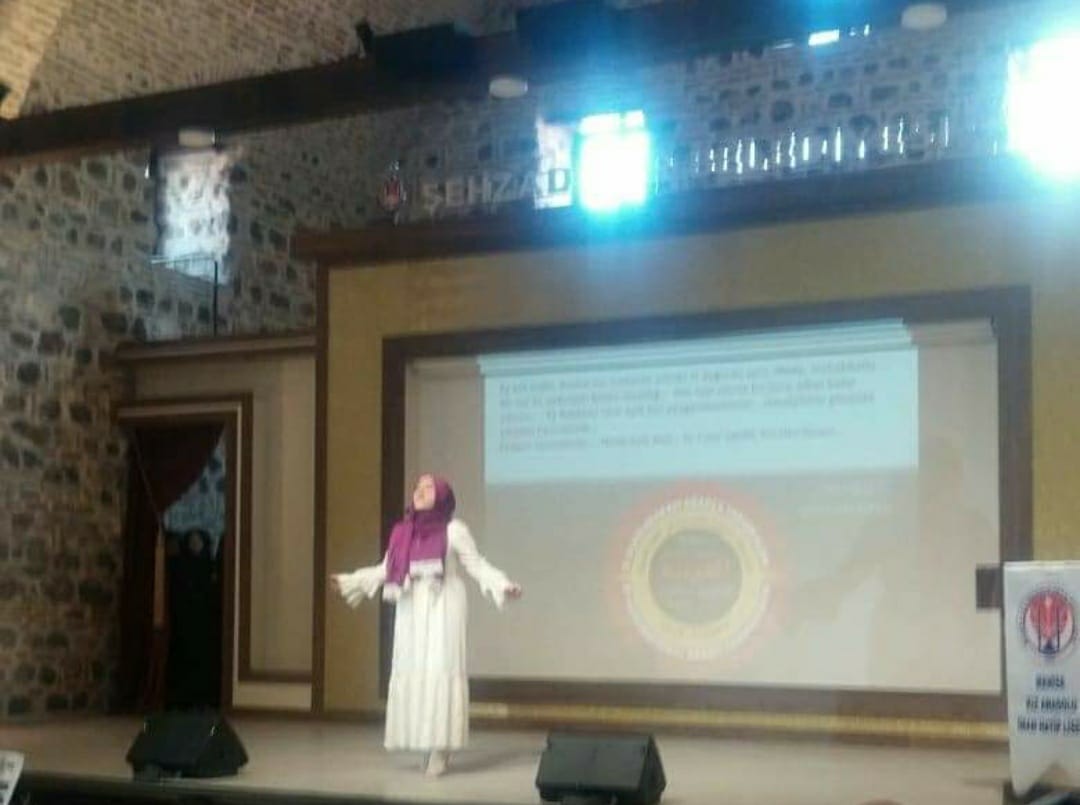 ŞİİR OKUMA, METİN CANLANDIRMA İL BİRİNCİLİKLERİMİZ
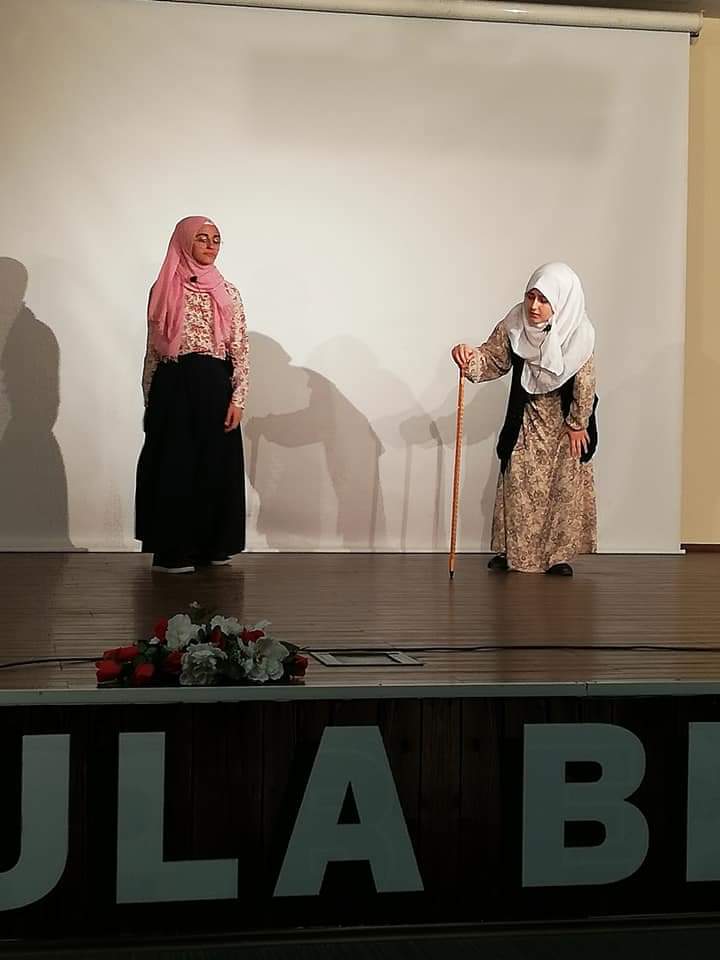 GENÇ NİDA KAR’AN-I KERİMİ GÜZEL OKUMA İL BİRİNCİLİĞİMİZ
KOMPOZİSYON YAZMA DERECELERİMİZ
TENİS İL BİRİNCİLİĞİ
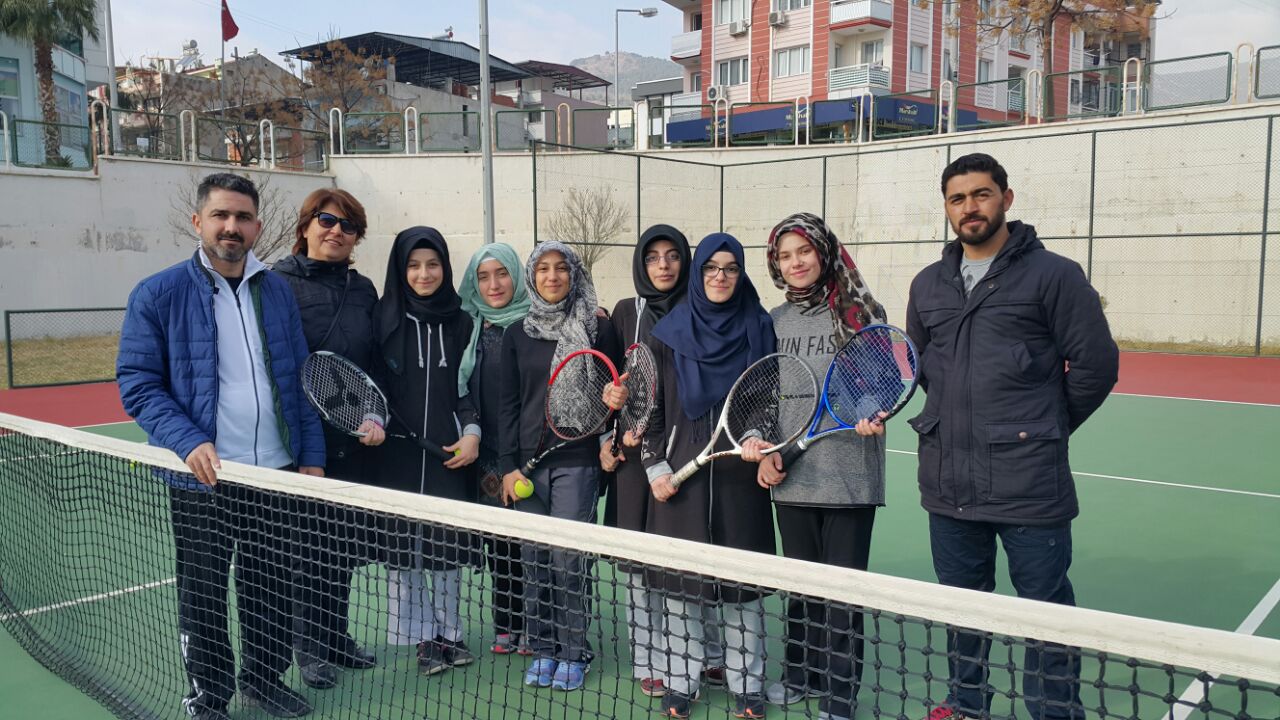 GÜLLE ATMA İL İKİNCİLİĞİ
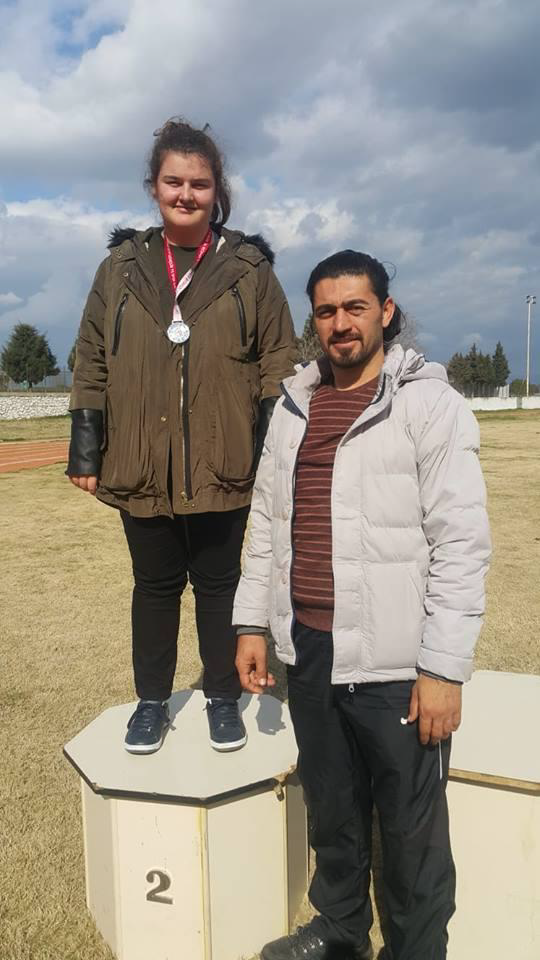 Bedensel Engelliler Yüzme Türkiye 3. sü öğrencimiz Ferzan ÖZKAN
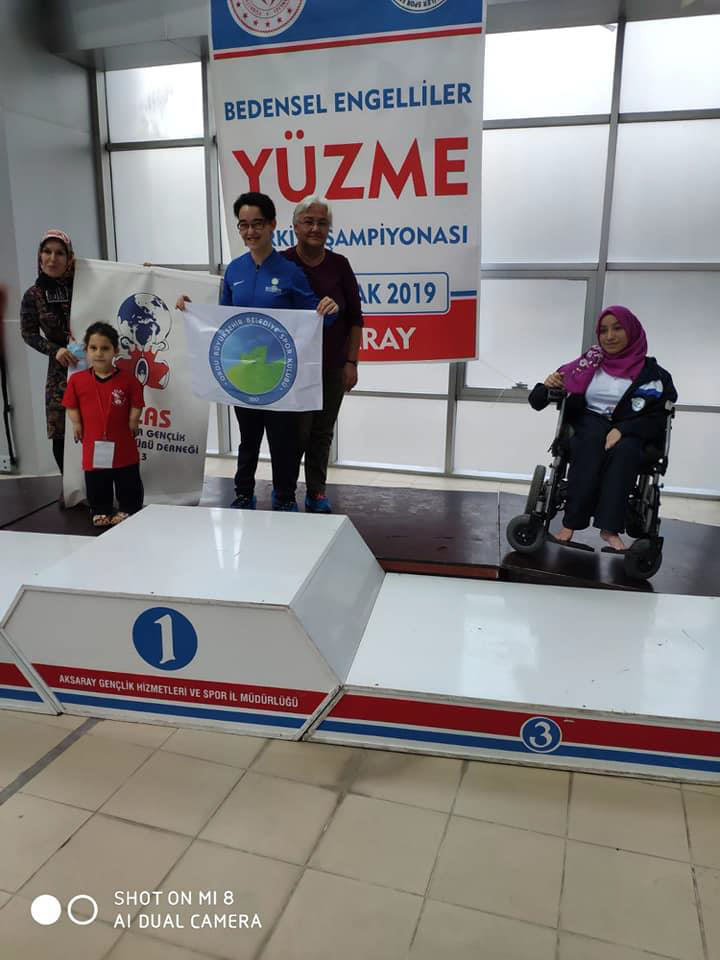 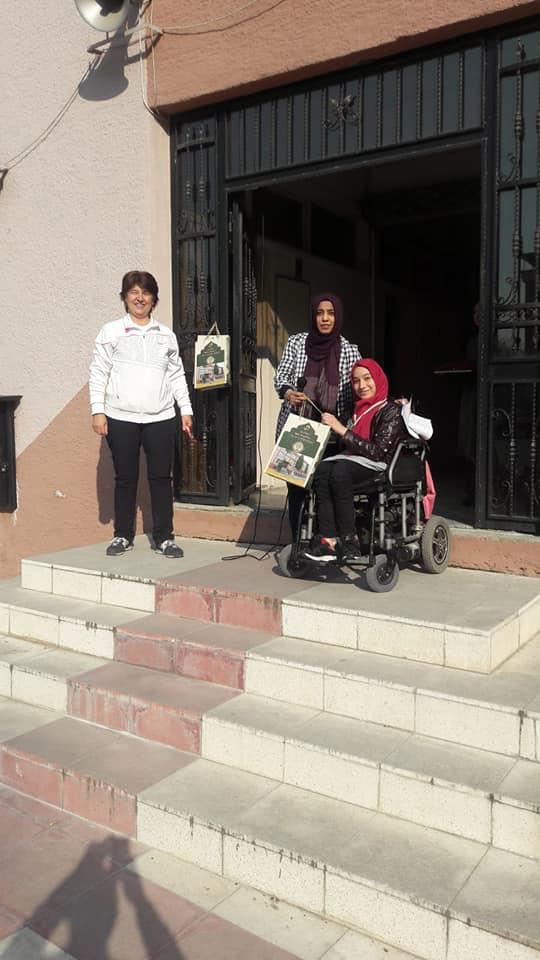 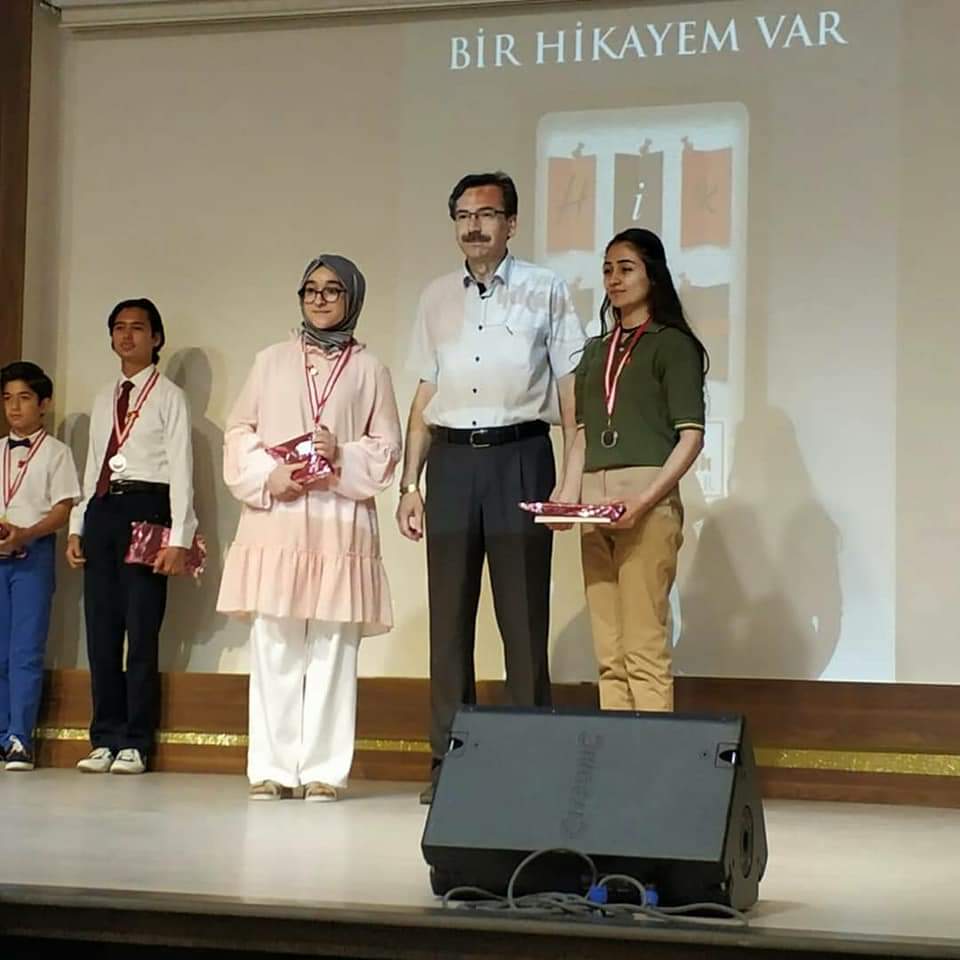 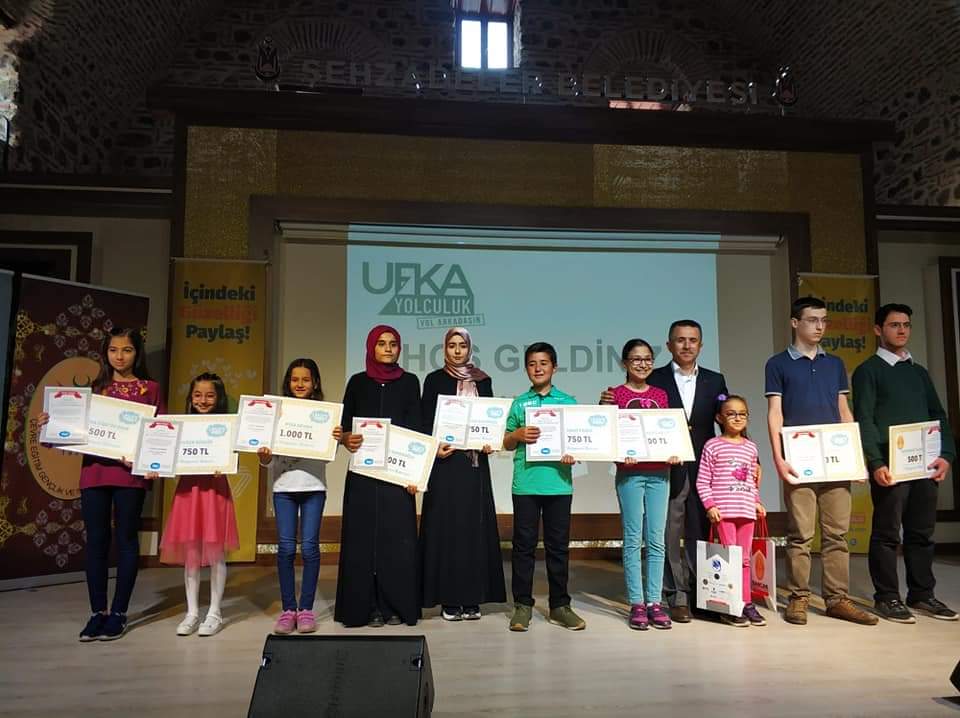 Mezuniyet Törenimiz
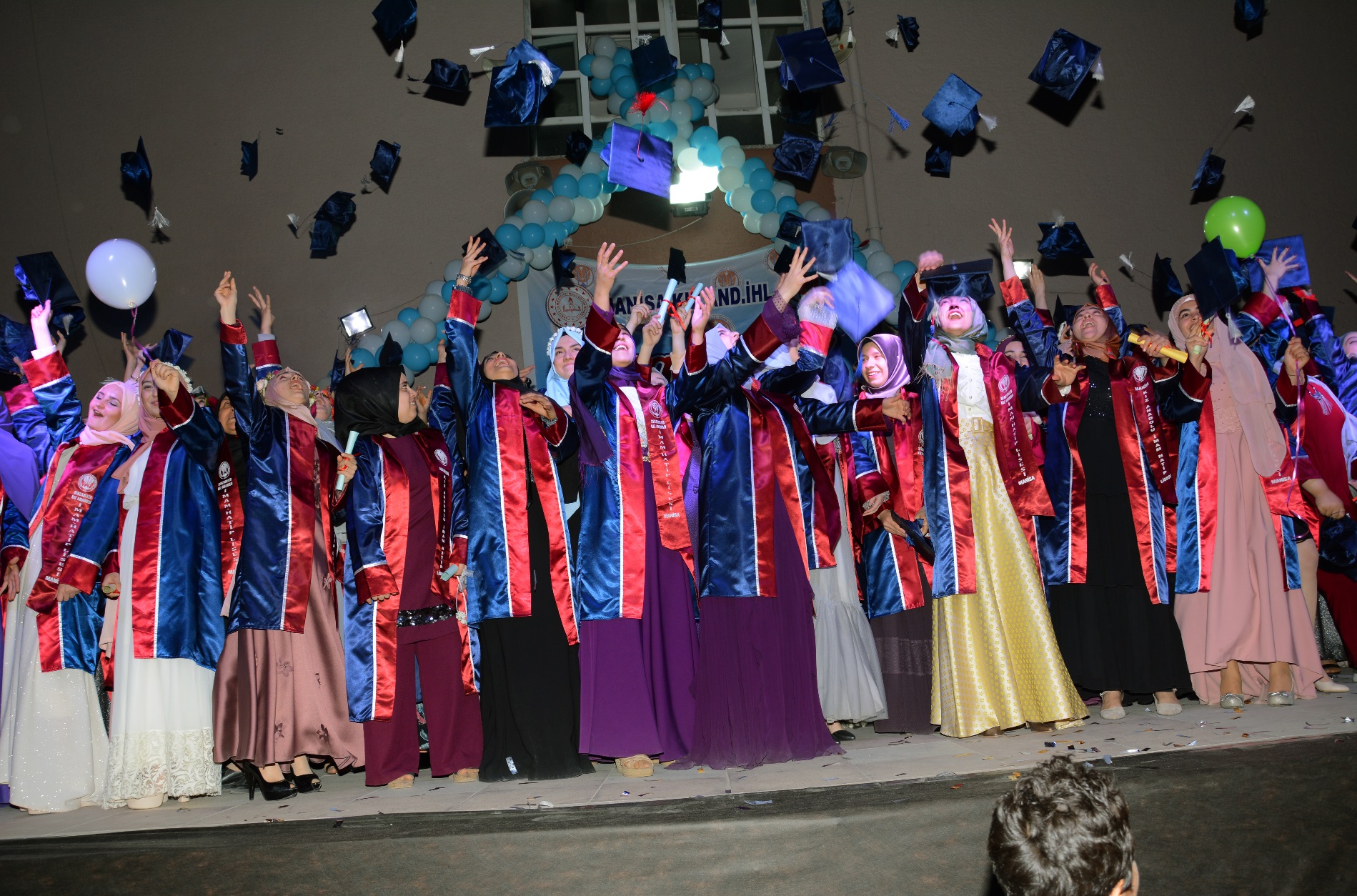 NELER YAPIYORUZ?
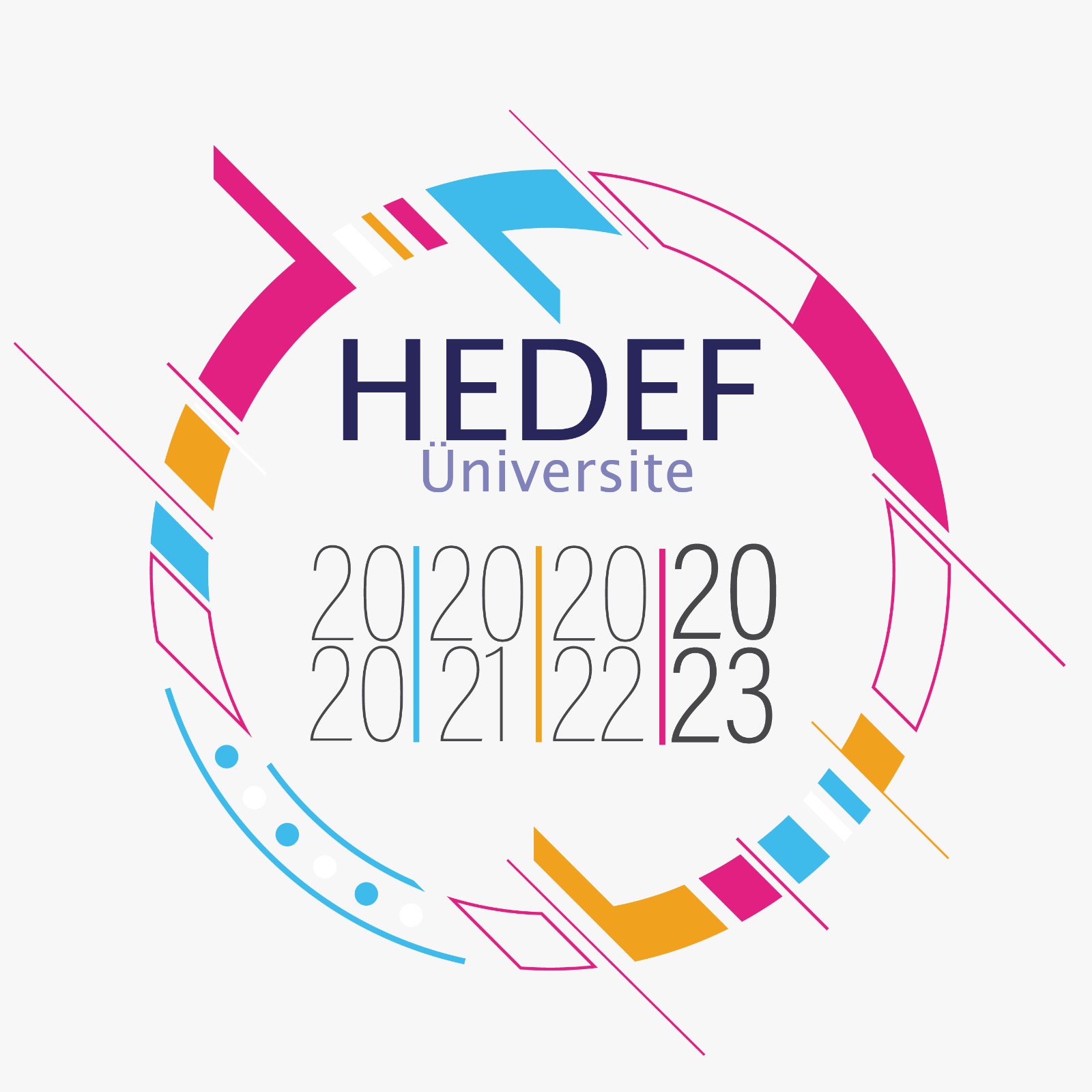 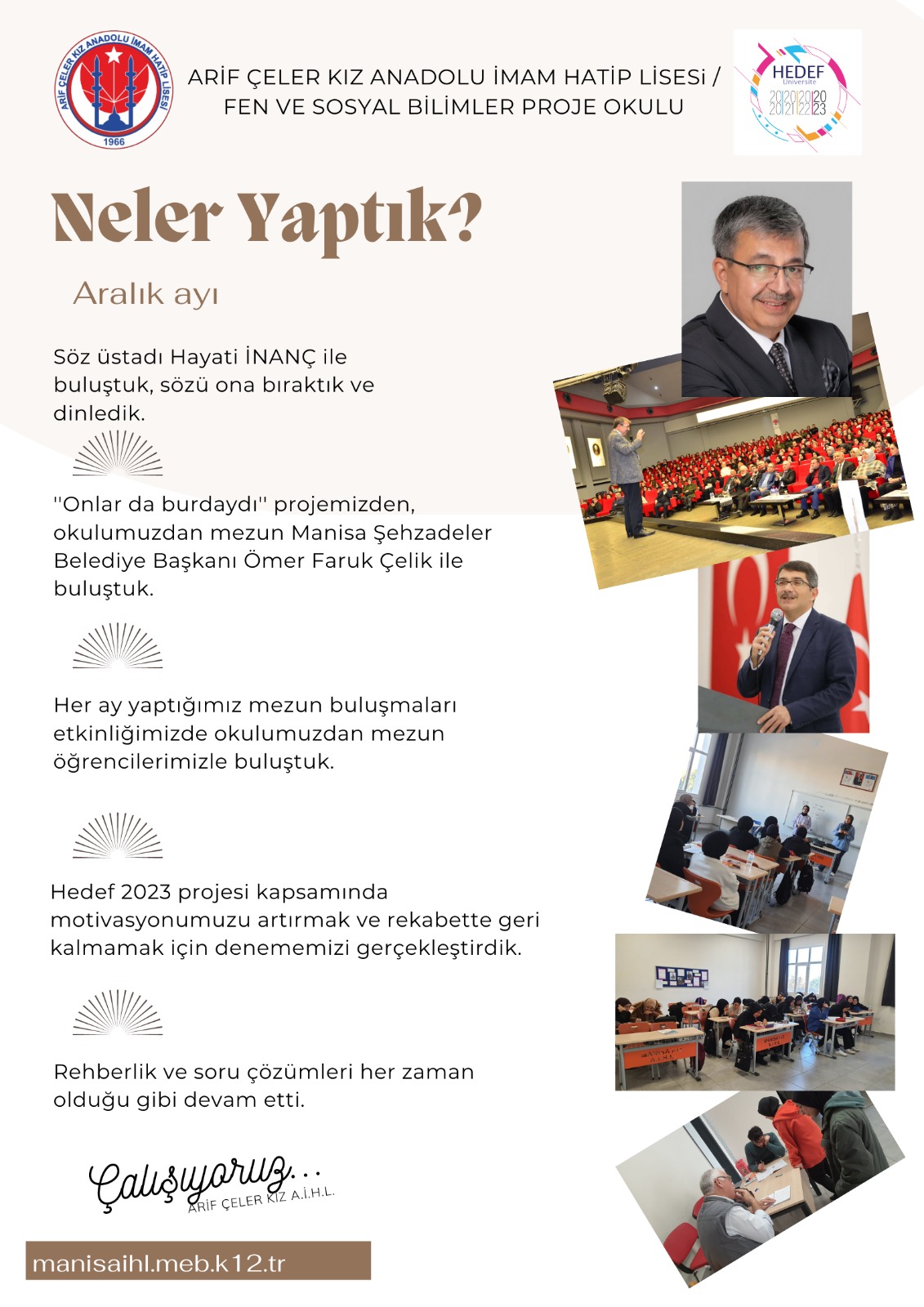 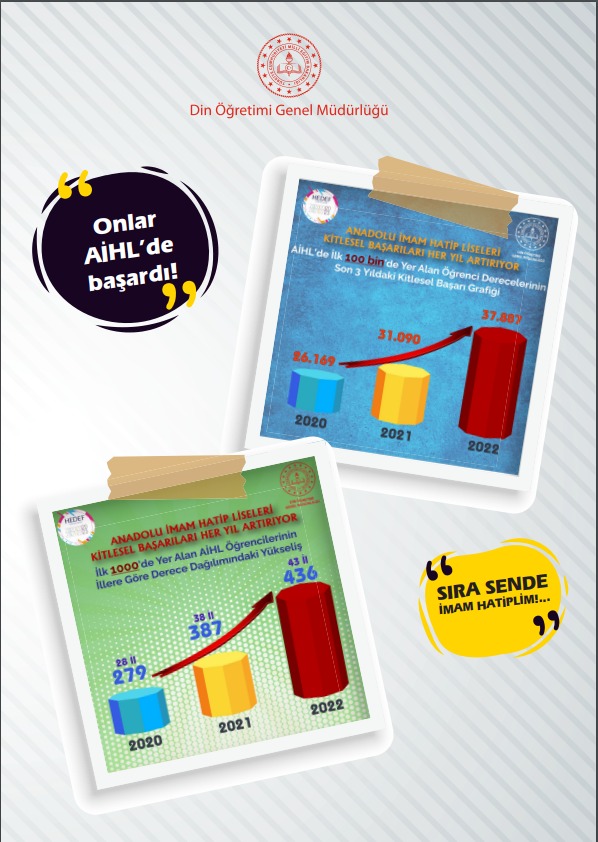